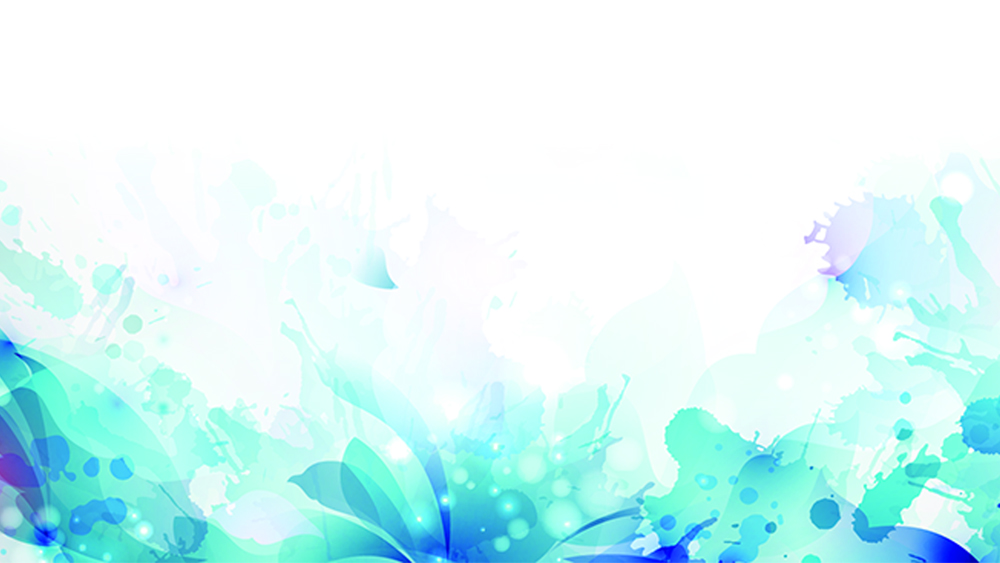 宜蘭縣政府消防局
2019
宜蘭縣災害防救深耕第3期計畫委託專業技術服務勞務(108年度續約)採購案
第6次工作推動報告
簡報人：洪啟東教授

計畫主持人：洪啟東教授
協同主持人：林文苑教授、莊睦雄教授、謝維權教授
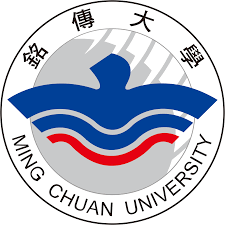 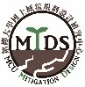 中華民國108年3月26日(二) 14:30 宜蘭縣消防局
簡報大綱
計畫工作內容執行
工作進度說明
03
04
02
01
臨時動議
議題討論
CONTENTS
2
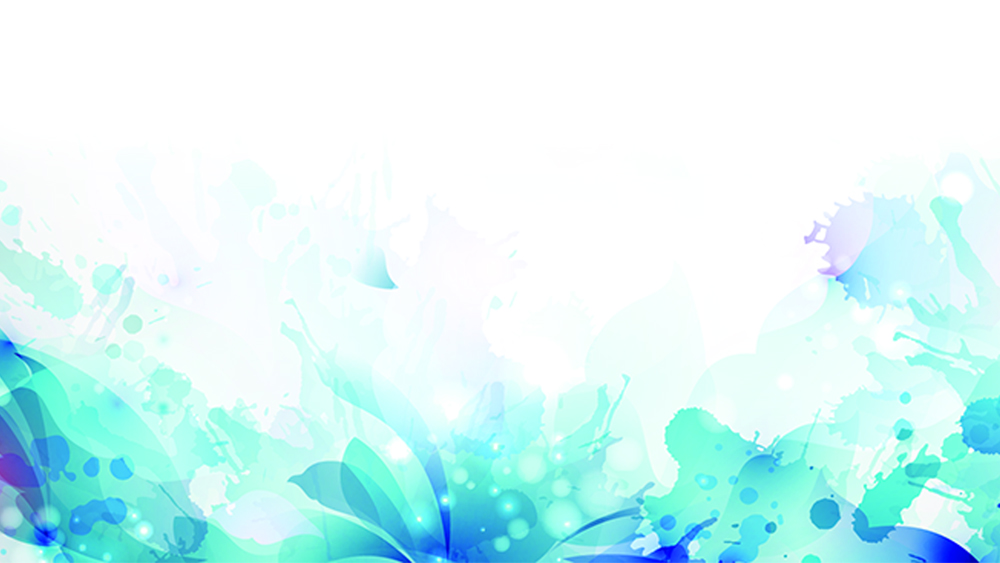 01
工作進度說明
3
一、108年度進度甘特圖(1/5)
PART ONE  工作進度說明
預定4-5月辦理
持續進行中
預定4-5月辦理
持續進行中
已完成
已完成
4
一、108年度進度甘特圖(2/5)
PART ONE  工作進度說明
持續進行中
持續進行中
預定4月、9月各辦理一場次
持續進行中
預定10月辦理觀摩
預定10月辦理表揚活動
持續進行中
持續進行中
5
一、108年度進度甘特圖(3/5)
PART ONE  工作進度說明
持續進行中
持續進行中
預定6月完成報告
持續進行中
預定4月辦理
持續進行中
持續進行中
持續進行中
持續進行中
預定5-6月辦理
6
一、108年度進度甘特圖(3/5)
PART ONE  工作進度說明
持續進行中
持續進行中
持續進行中
持續進行中
持續進行中
已完成初稿
7
一、108年度進度甘特圖(5/5)
PART ONE  工作進度說明
持續進行中
持續進行中
持續進行中
8
二、每月工作進度(1月)
PART ONE  工作進度說明
兵推規劃
兵推規劃
兵推規劃
海嘯資料
海嘯資料
火山篇章
火山篇章
火山篇章
火山篇章
火山篇章
韌性社區計畫
韌性社區計畫
韌性社區計畫
颱風資料庫
颱風資料庫
颱風資料庫
防災手冊
防災手冊
防災手冊
助理
助理
莊
林
助理
莊
助理
9
二、每月工作進度(2月)
PART ONE  工作進度說明
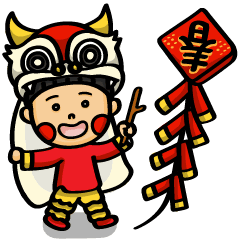 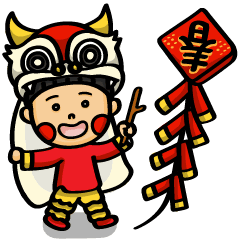 兵推規劃
兵推規劃
兵推規劃
兵推規劃
農曆春節
農曆春節
韌性社區計畫
韌性社區撰寫
韌性社區計畫
韌性社區計畫
教育訓練規劃
教育訓練規劃
教育訓練規劃
地區計畫
地區計畫
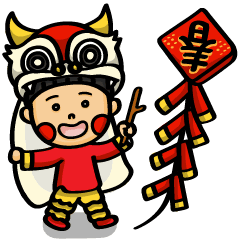 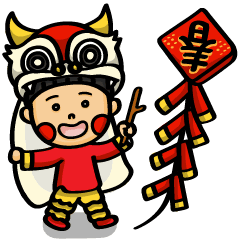 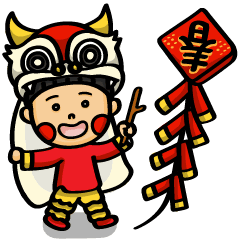 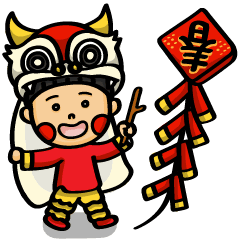 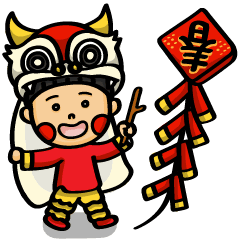 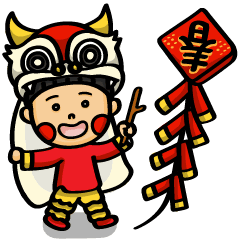 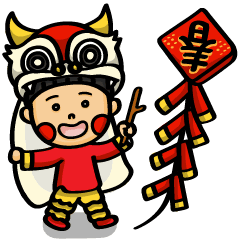 助理
莊
林
助理
助理
農曆春節
10
二、每月工作進度(3月)
PART ONE  工作進度說明
會議簡報製作
兵推規劃
兵推規劃
兵推規劃
韌性社區計畫
韌性社區計畫
韌性社區計畫
韌性社區計畫
會議簡報製作
會議簡報製作
颱風資料庫
颱風資料庫
地區計畫
地區計畫
地區計畫
助理
莊
林
洪
助理
助理
助理
助理
助理
助理
助理
林
助理
宜蘭市七張里韌性社區調查
礁溪鄉現況調查
11
洪
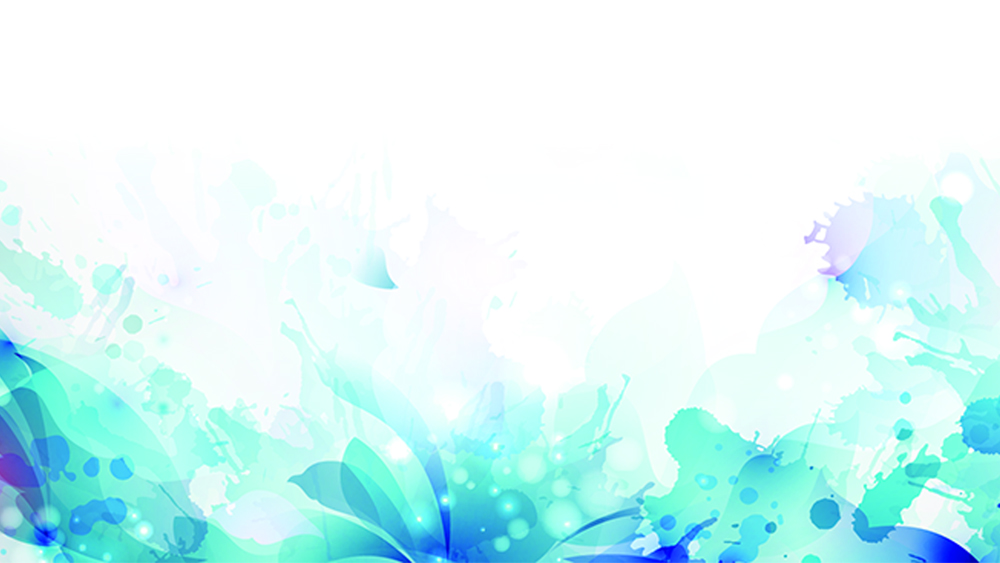 02
計畫工作內容執行
12
一、計畫目標
持續提升縣府推動防災工作的能力
PART TWO  工作內容執行
運用深耕第1、2期計畫成果基礎，建立各項工作推動機制，持續提升縣府推動防災工作的能力。
推廣與促進民間團體與組織參與災害防救工作
透過多元管道來推廣防災，提升民眾風險（防災）意識，進而鼓勵民眾來參與防救災工作；
促進與整合民間志工團體、邀集企業參與防災，將自助、共助、公助的能量導引至縣府。
強化地區災害韌性及培訓防災士
災害想定進行脆弱度評估，配合兵棋推演，盤點地方防災能量及整合基層防救災組織和資源，加強橫向連結。
推動韌性社區，培訓韌性社區防災士，將防災工作帶入村(里)社區，強化全民防災意識。
13
13
二、管考與輔導
PART TWO  工作內容執行
108年3月6日由林縣長主持「災防科研應用於宜蘭縣防災決策交流分享會議」，由國家災害防救科技中心陳宏宇主任、行政院災防辦吳武泰主任帶領專家學者前來交流，感謝消防局長官及縣府同仁參與，期透過科技救災，建置災害情資網資訊平台，能快速掌握災害防救資訊。
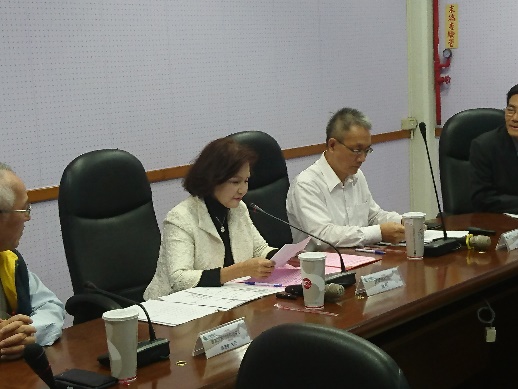 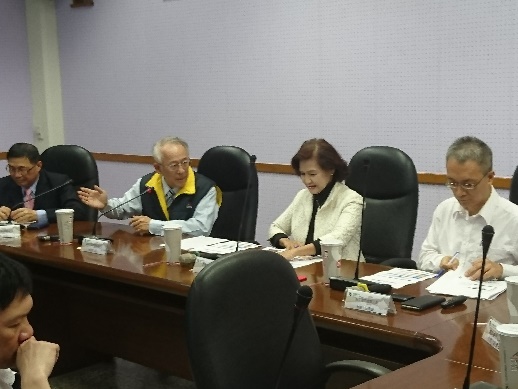 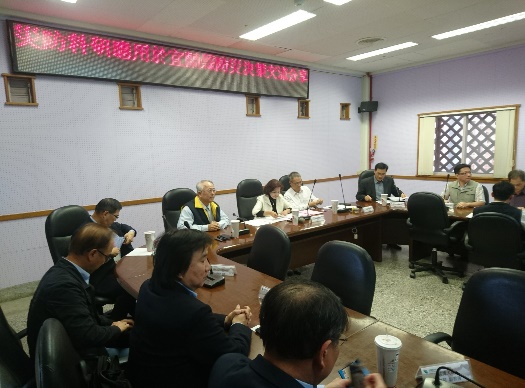 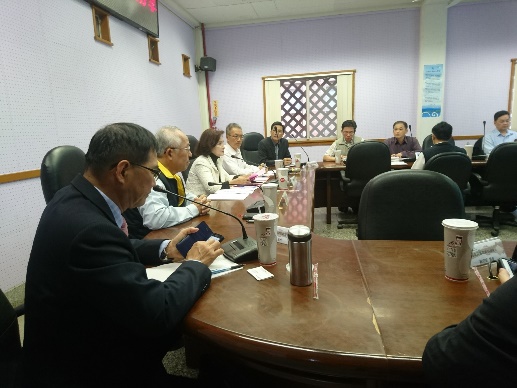 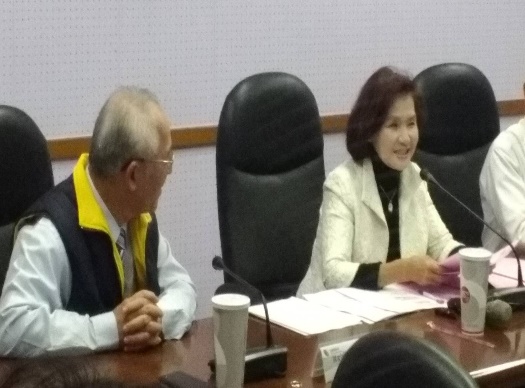 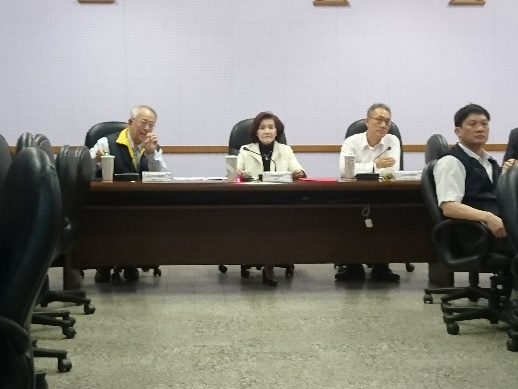 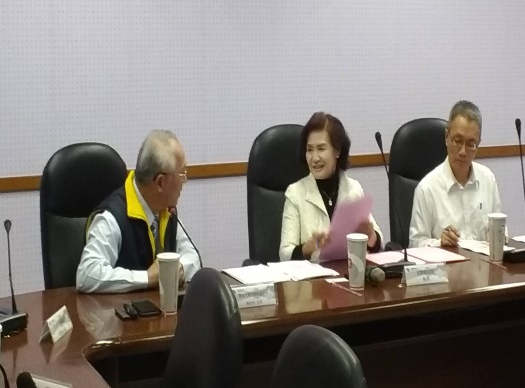 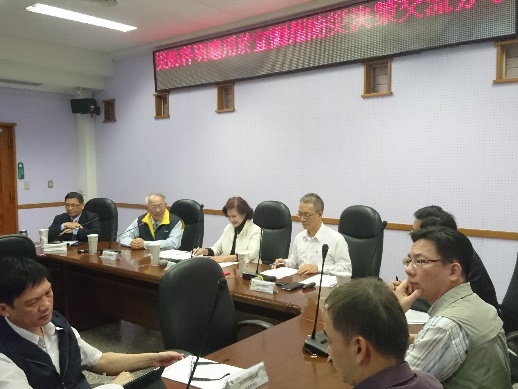 14
三、災害潛勢調查
PART TWO  工作內容執行
108年3月20-21日針對礁溪鄉進行都市震災脆弱度分析，調查鄉內建築物屋齡、結構、樓層、土地使用現況、較危險區域及狹窄巷弄等資料。
108年2月19日運用空拍機進行大同鄉土石流歷史災點勘查，拍攝現場影像，蒐集縣內歷史災害事件及災點，討論災害影響與災害復原情形。
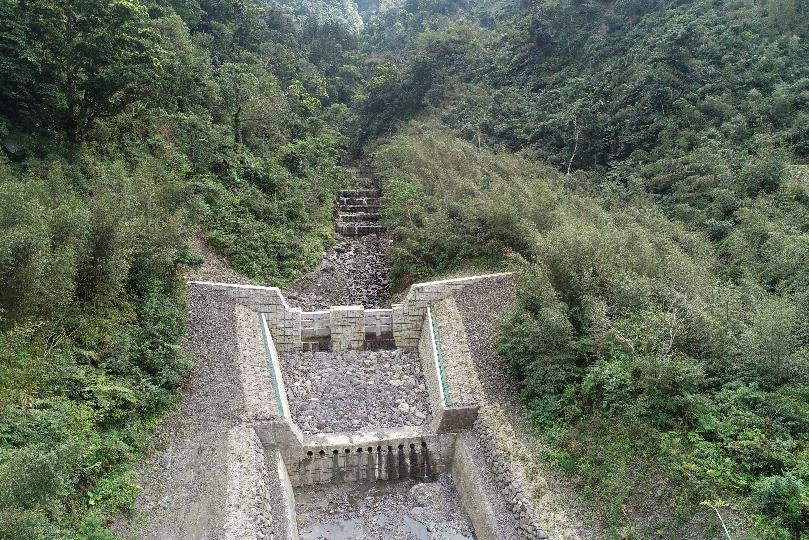 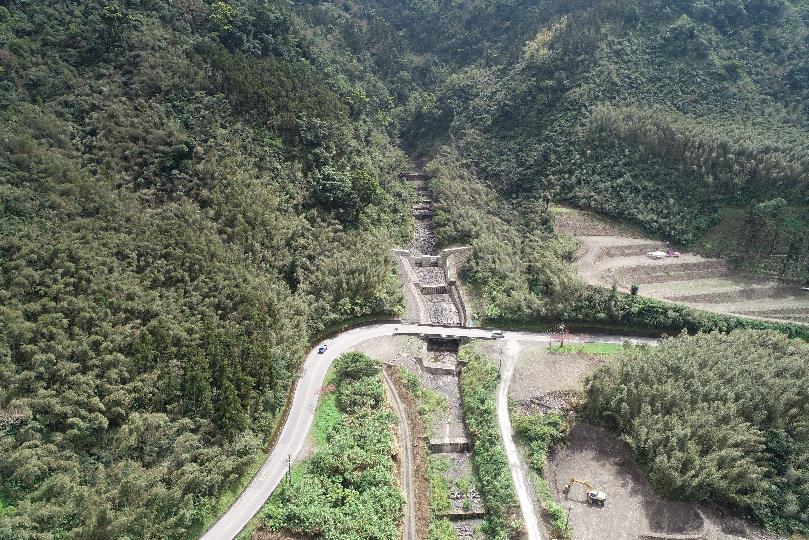 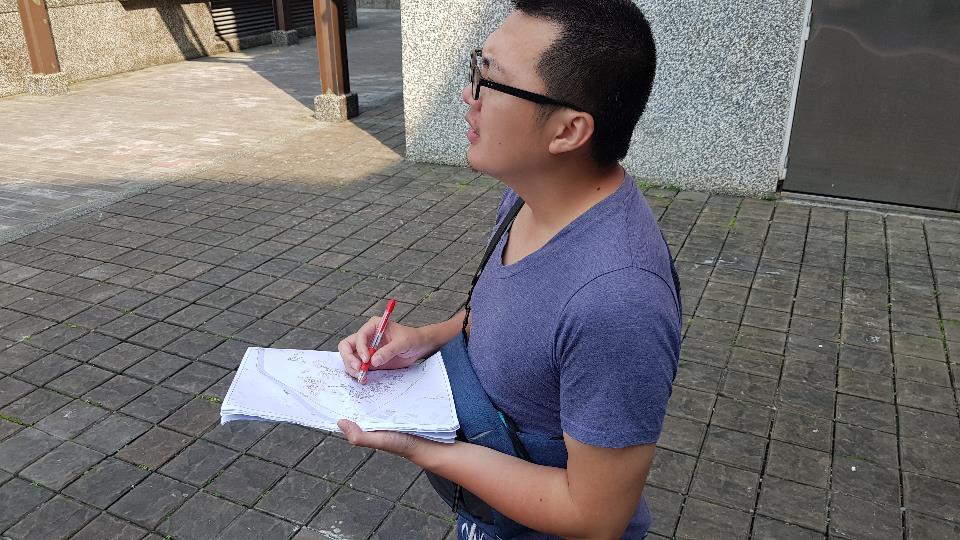 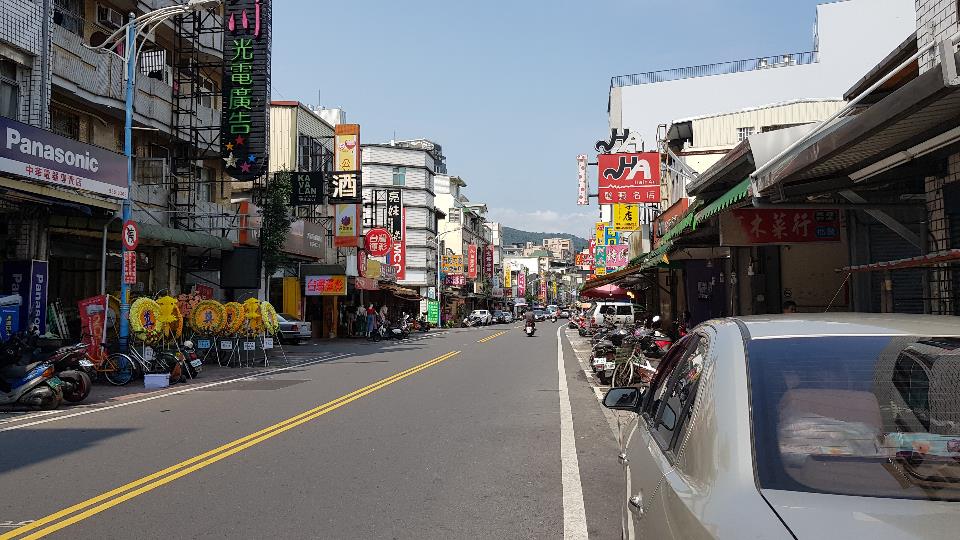 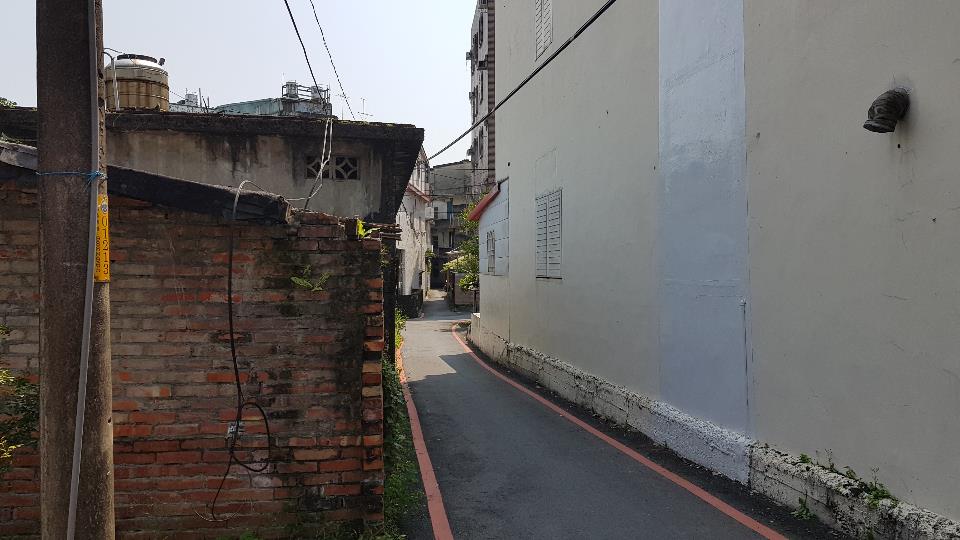 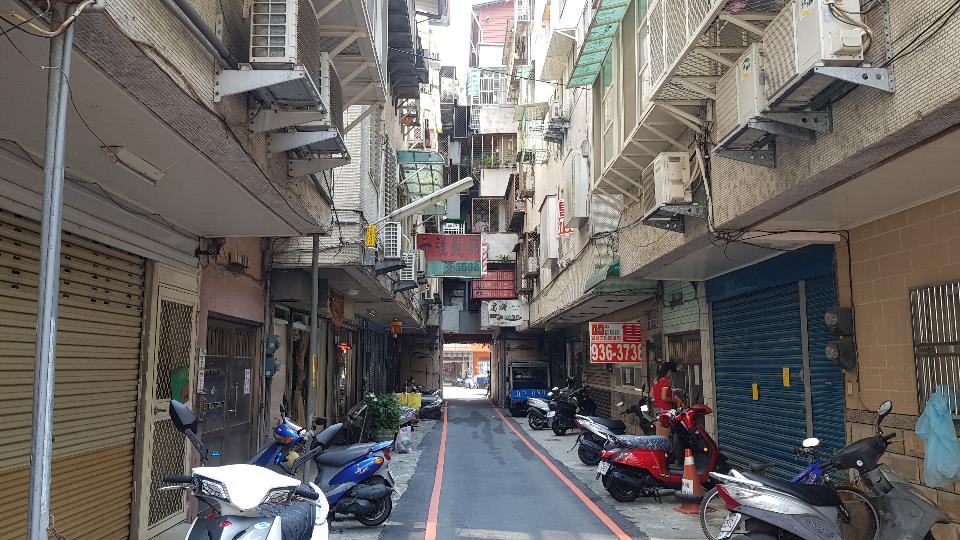 大同鄉土石流災點空拍情形
礁溪鄉現況調查
15
[Speaker Notes: 俊彥]
四、防災地圖運用與更新
PART TWO  工作內容執行
為協助各公所災防業務承辦人員掌握災害相關圖資製作技能，以培養自行更新圖資能力。

於108年3月26日(四方會議後)辦理防災地圖之說明應用與技術移轉教育訓練課程，內容包含基本圖資檔案格式認識、使用Google地球製作主題地圖、簡易疏散避難地圖更新等。
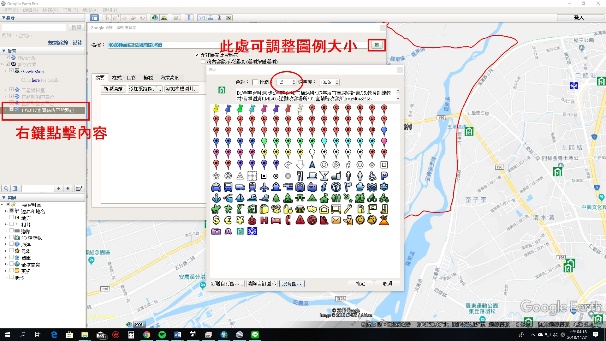 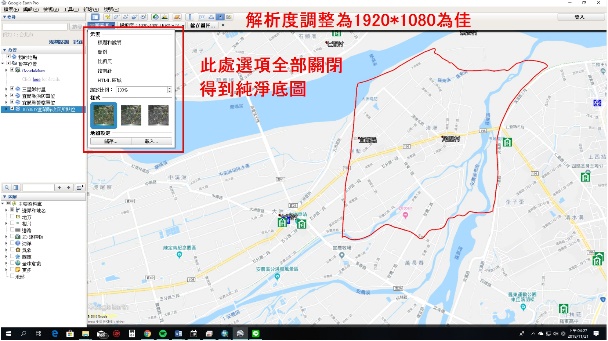 簡易疏散避難地圖製作教程
16
[Speaker Notes: 俊彥]
四、防災地圖運用與更新-簡易疏散避難圖
PART TWO  工作內容執行
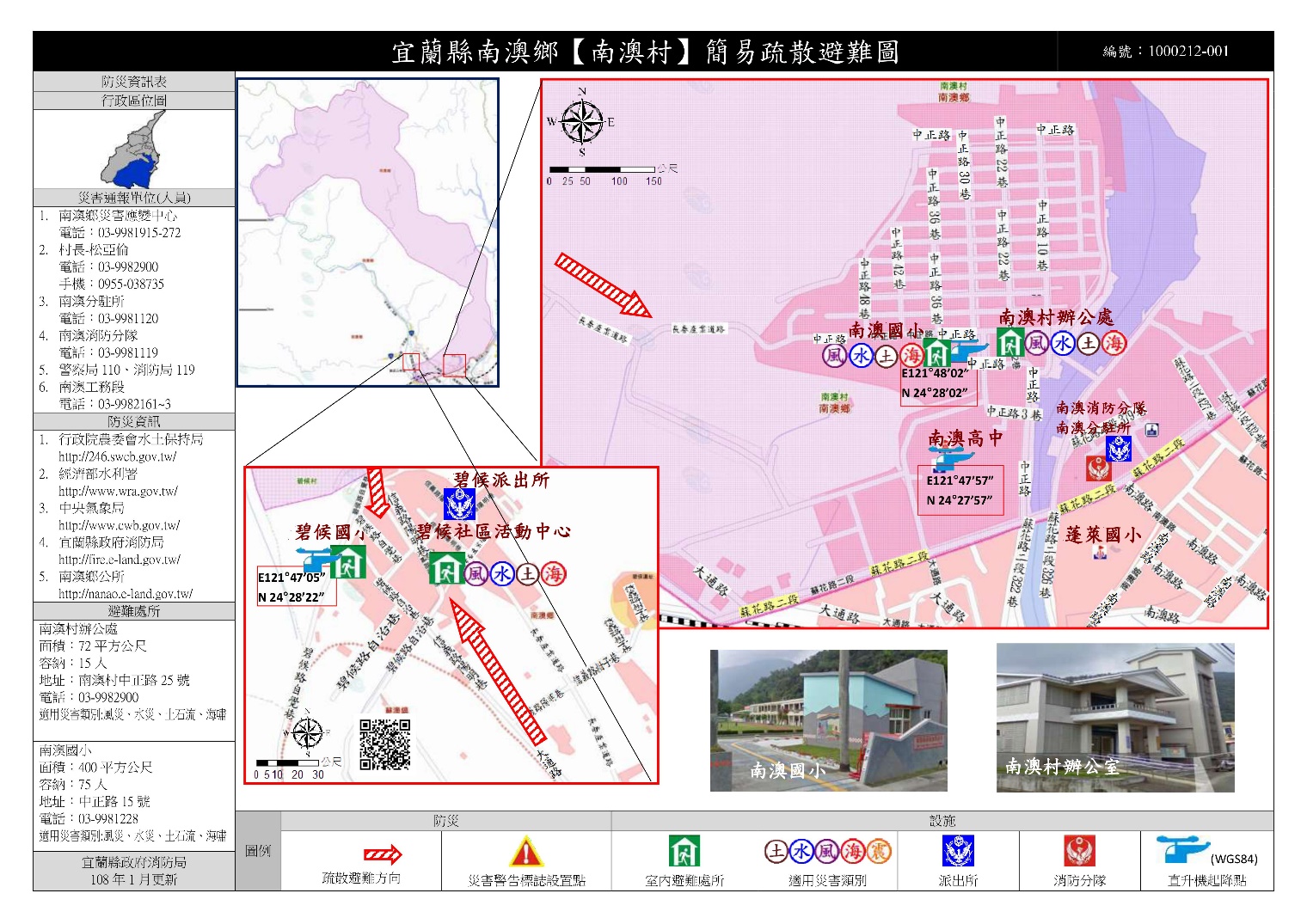 鑒於107年村里長選舉有部分村里長更換。
108年2月
完成各鄉(鎮、市)簡易疏散避難圖資更新，共計233幅，並更新於宜蘭縣災害防救資訊網與消防局網
17
[Speaker Notes: 俊彥]
五、辦理教育訓練和講習
課程意願調查
預定4月辦理「地方政府人員災害防救訓練」，暫定課程內容如下：
PART TWO  工作內容執行
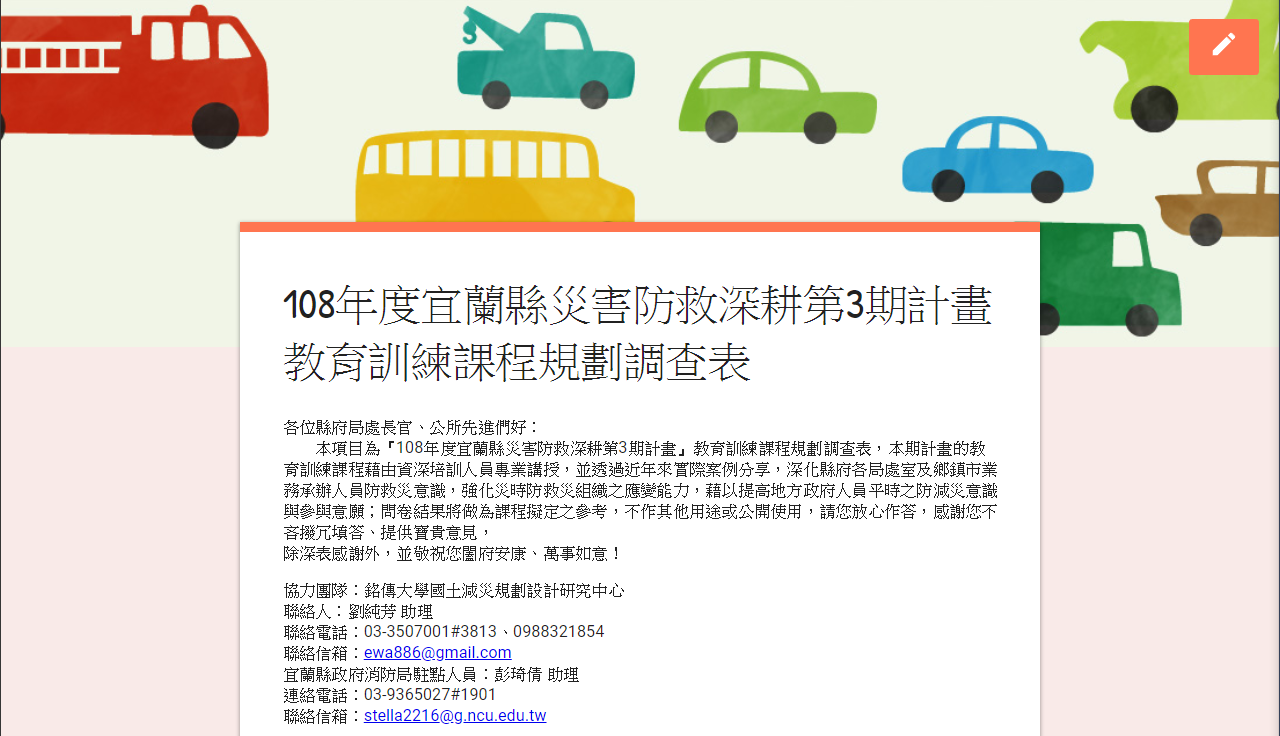 1月已針對本縣各局(處)及各公所災害防救業務人員，設計課程意願調查，作為年度教育訓練整體規劃。
18
六、更新公所地區災害防救計畫
PART TWO  工作內容執行
已協助頭城鎮公所修訂地區災害防救計畫，新增旱災篇章相關內容、更新部分圖資，並提供給公所檢視，以實際符合地方災防需求。
宜蘭縣地區災害防救計畫新增火山災害篇章，於108年1月15日完成初稿，以實際符合地方災防需求。
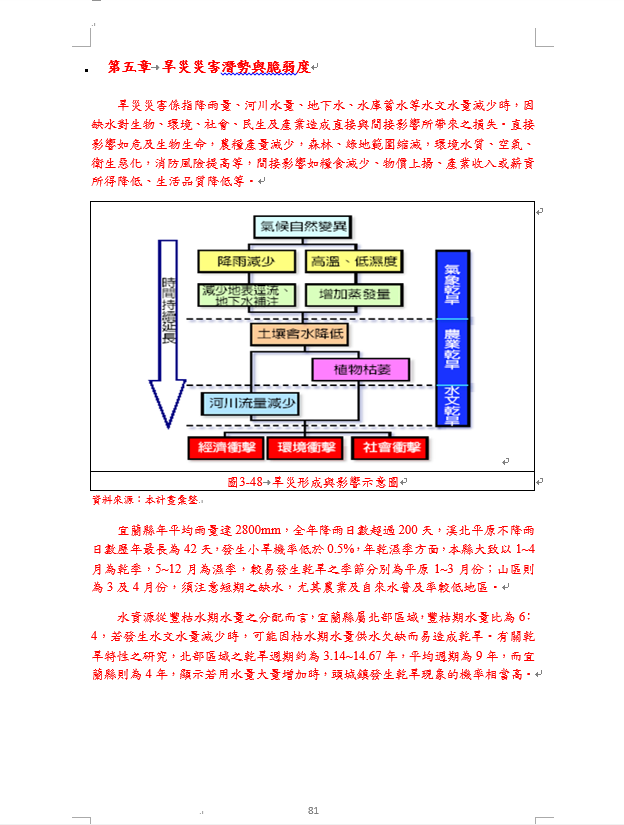 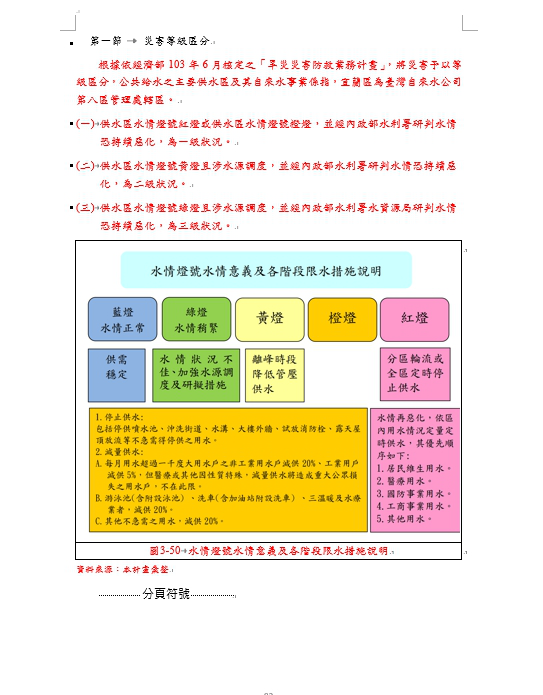 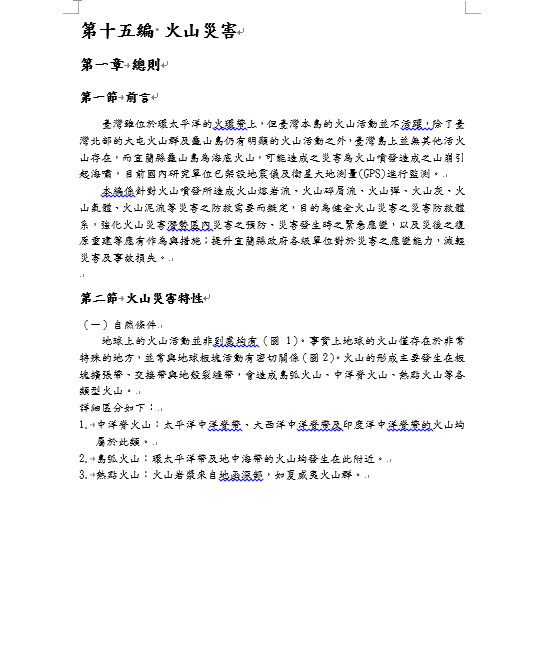 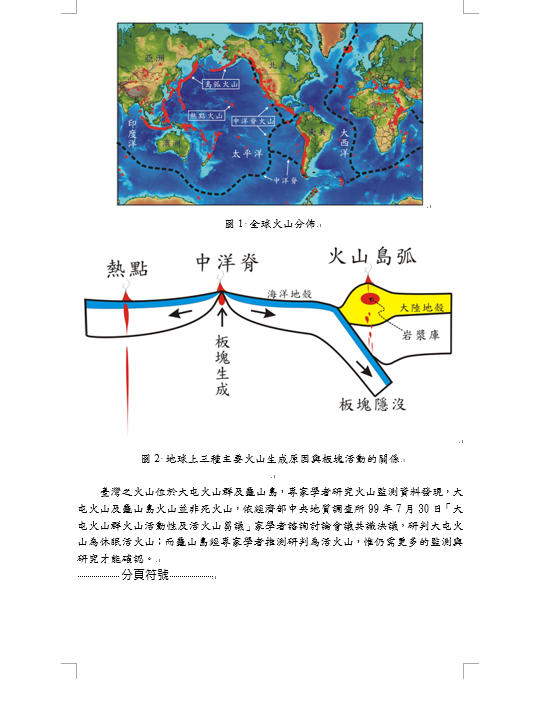 頭城鎮地區災害防救計畫新增旱災篇章
宜蘭縣地區災害防救計畫新增火山災害篇章
19
[Speaker Notes: 俊彥]
七、協力團隊提供災情情資預判資料
PART TWO  工作內容執行
不定期提供熱帶性低氣壓、西南氣流及颱風等氣象資訊、颱風路徑資訊、各國颱風預測路線、雨量預判等情資，以提供宜蘭縣政府應變決策之參考。
宜蘭縣情資研判小組群組
宜蘭縣防災編組群組
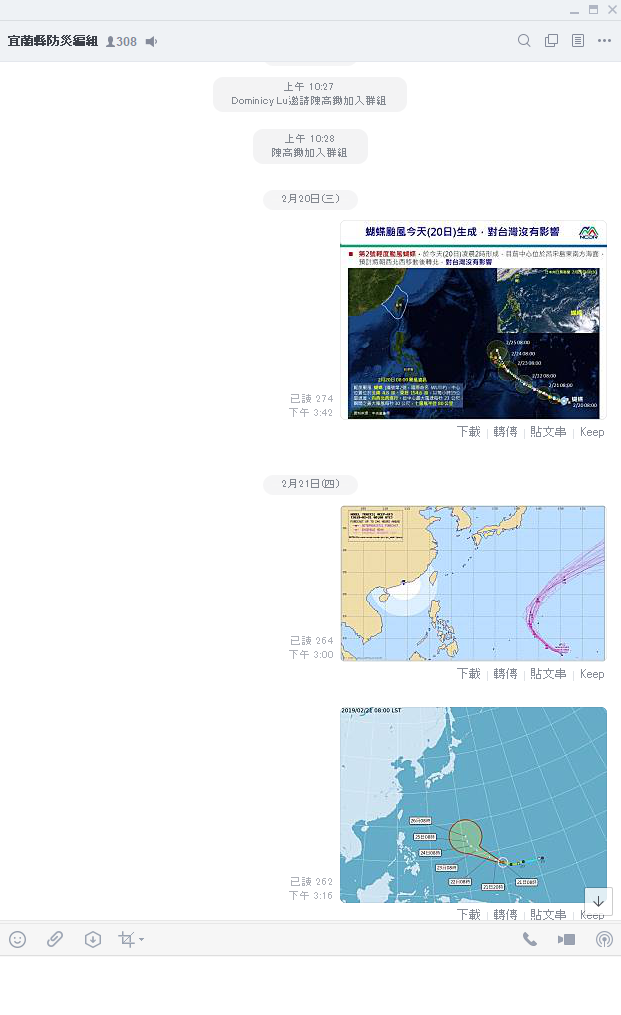 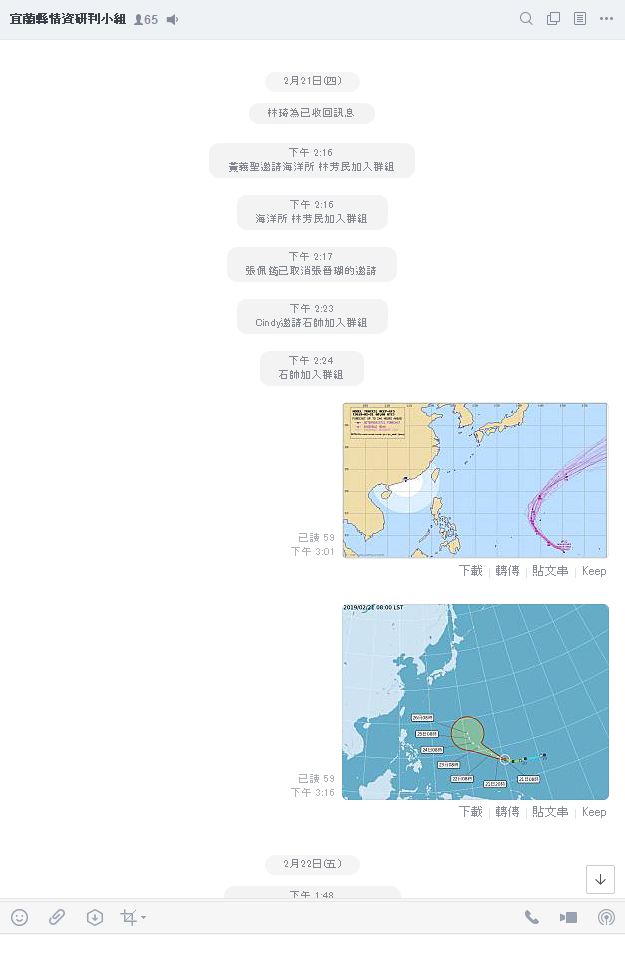 108年2月20日、21日提供蝴蝶颱風相關情資於LINE群組
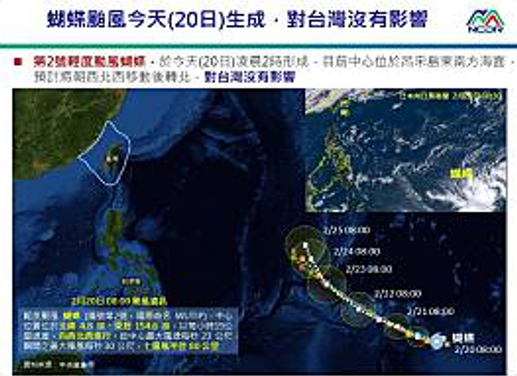 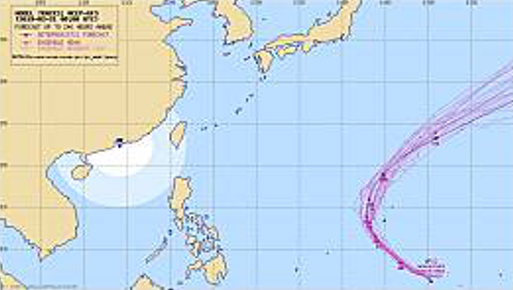 20
[Speaker Notes: 俊彥]
八、強化直轄市、縣(市)韌性
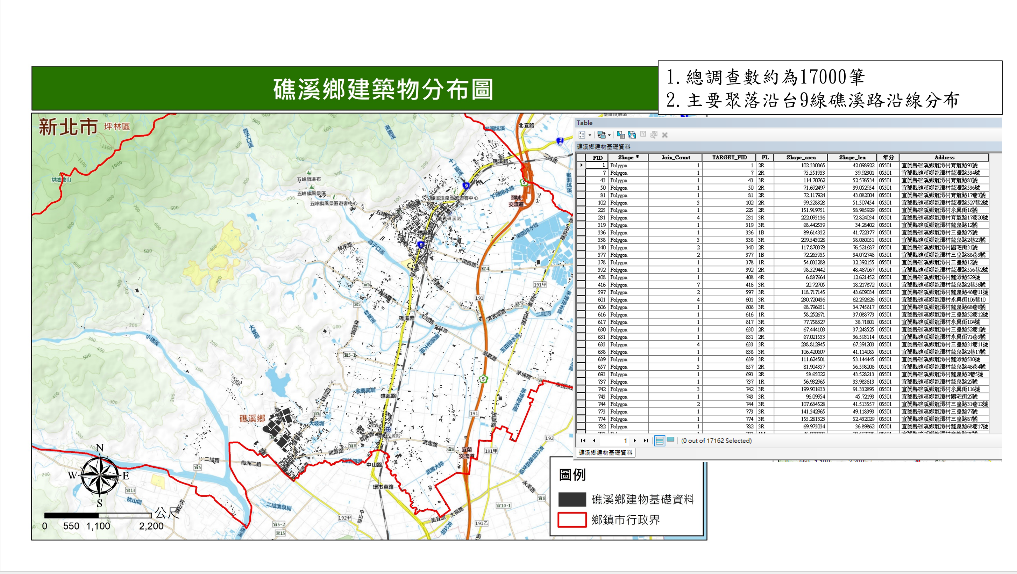 PART TWO  工作內容執行
108年3月20-21日針對礁溪鄉進行都市震災脆弱度分析，調查鎮內建築物屋齡、結構、樓層、土地使用現況、較危險區域及狹窄巷弄等資料
4-5月進行資料數化，進行地震境況模擬及脆弱度風險評估，研擬防災及減災對策，預計於6月份完成報告。
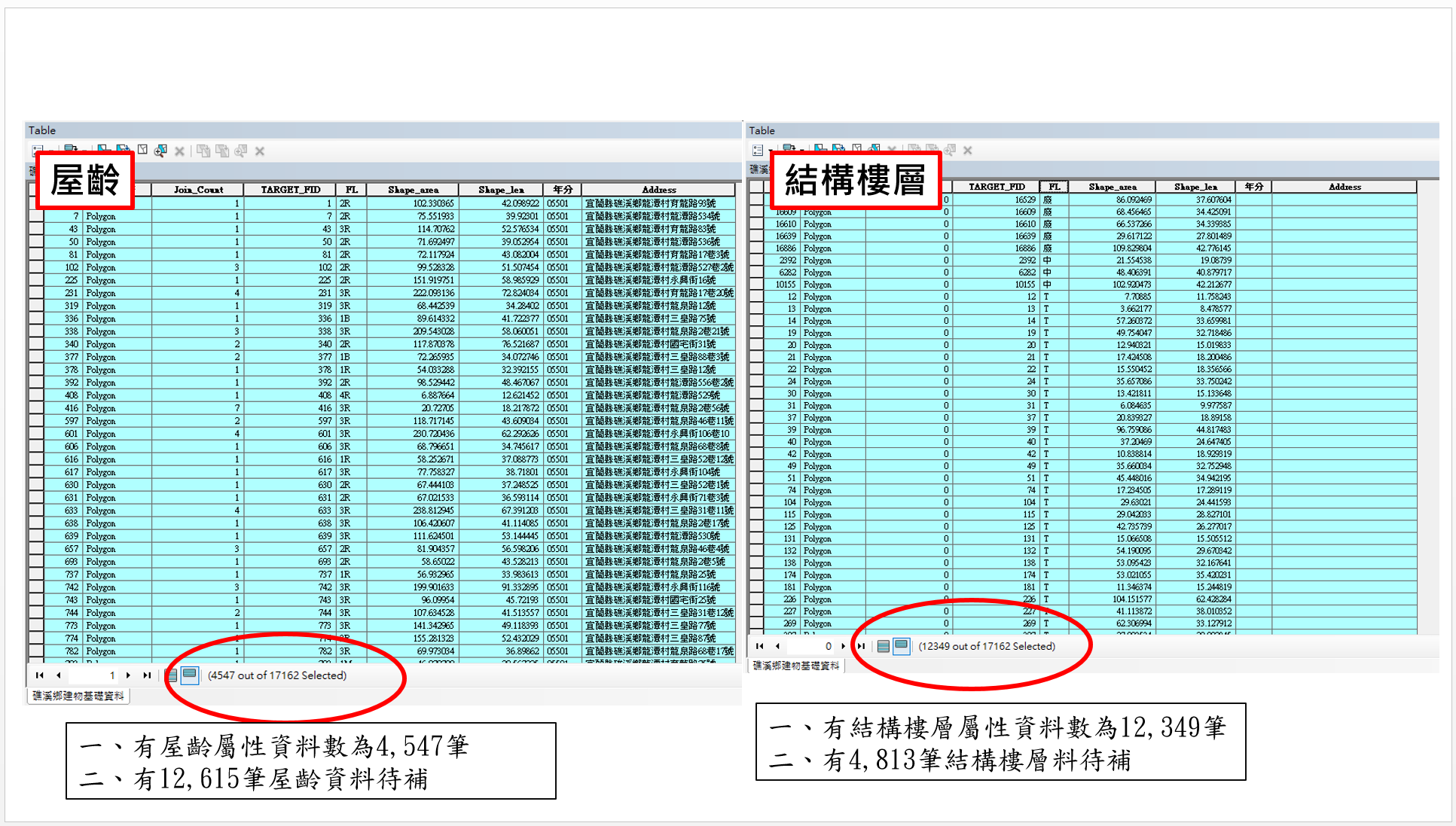 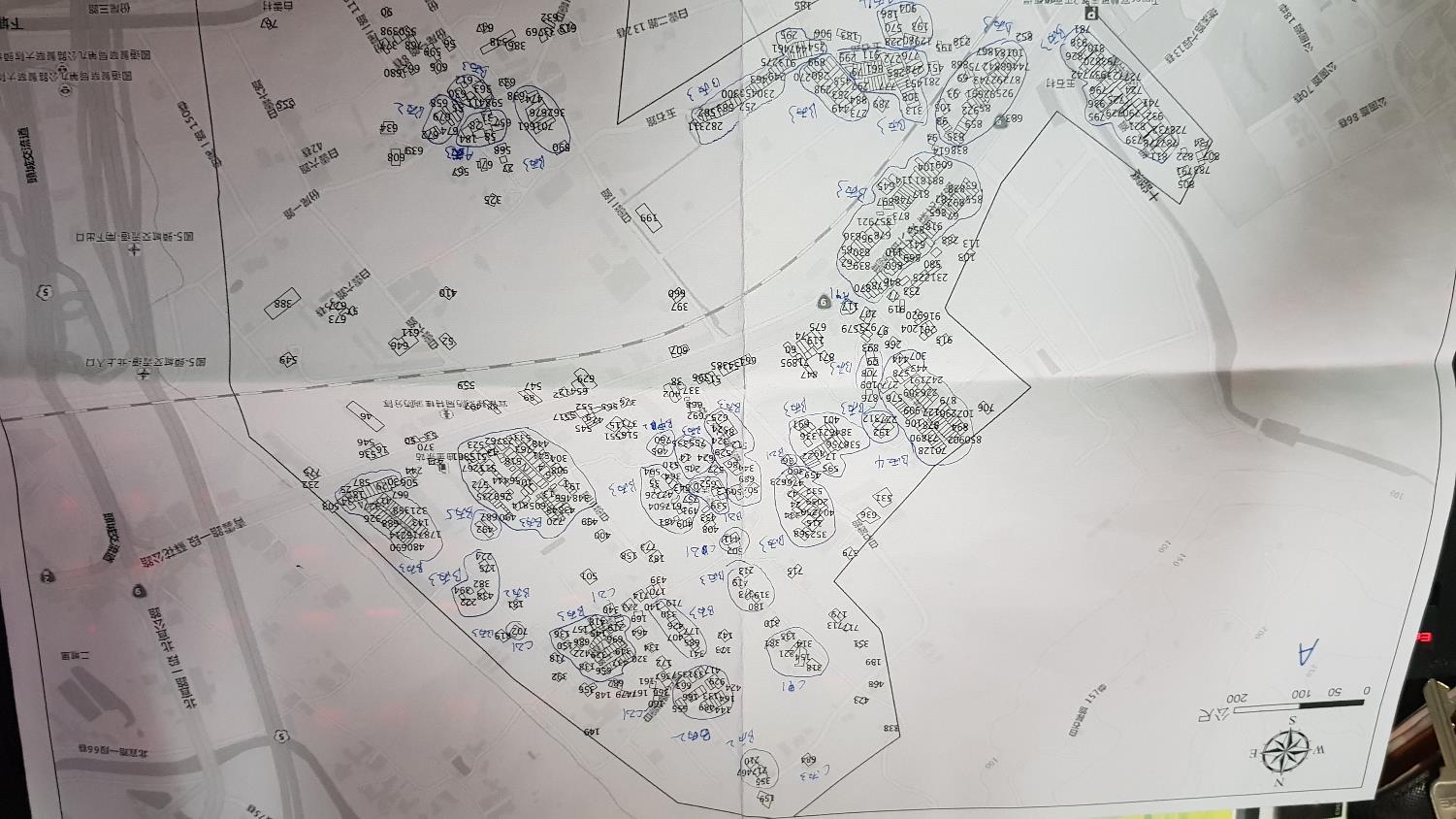 21
現調資料數化
[Speaker Notes: 俊彥]
九、辦理兵棋推演與演練
PART TWO  工作內容執行
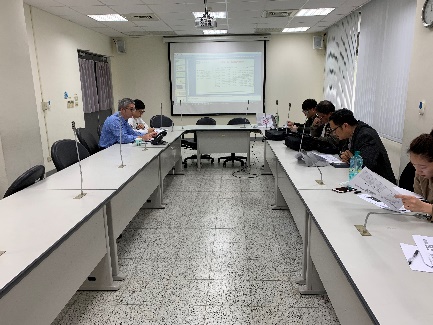 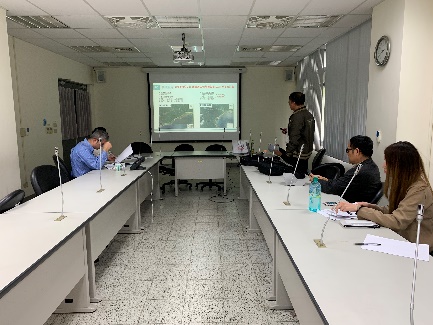 108年2月26日與立育科長進行「宜蘭縣108年度災害防救演習評核計畫討論會議」，針對辦理機關(單位)及評核對象、災害情境設定、評核方式進行討論。
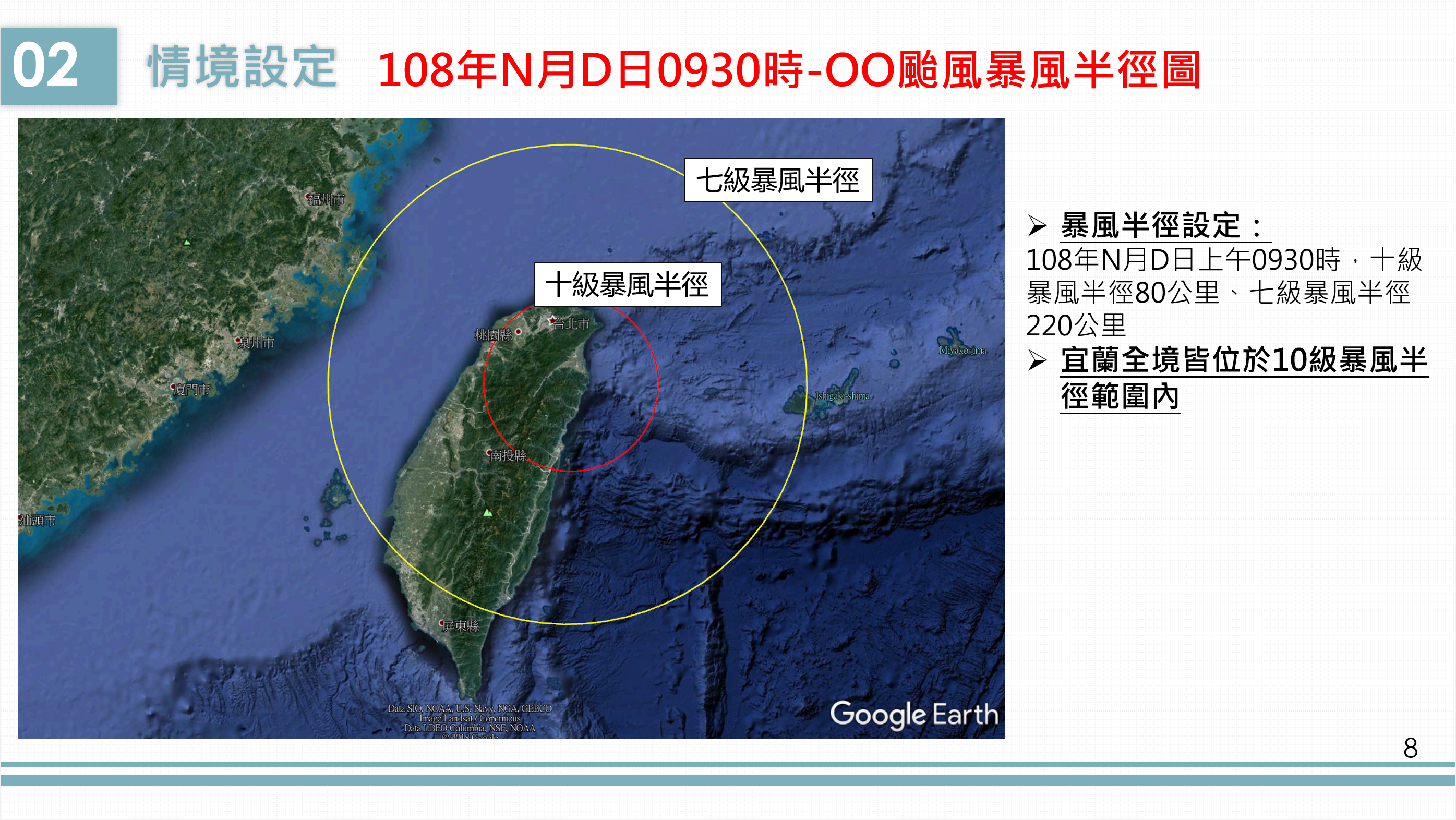 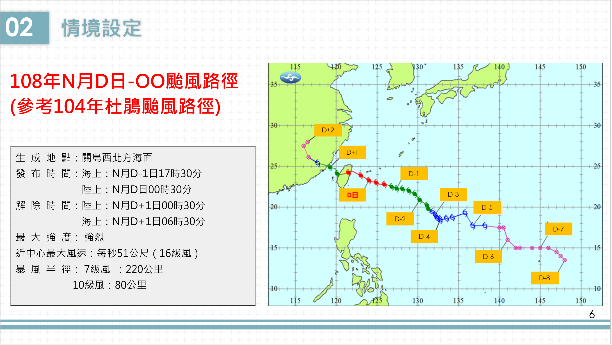 規劃於108年3月29日完成鄉(鎮、市)聯合兵棋推演計畫初稿，包含(風災)災害境況設定、聯合兵推推演流程、臨機課題設計等。
22
[Speaker Notes: 俊彥]
十、推動韌性社區
PART TWO  工作內容執行
本年度選定宜蘭市七張里、礁溪鄉德陽村、員山鄉同樂村操作本年度韌性社區，由宜蘭縣政府消防局、公所及社區發展協會共同推動韌性社區相關工作。
1-3月辦理課程如下：
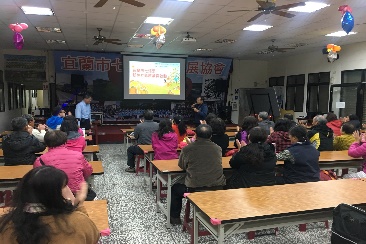 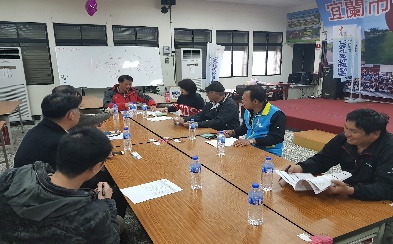 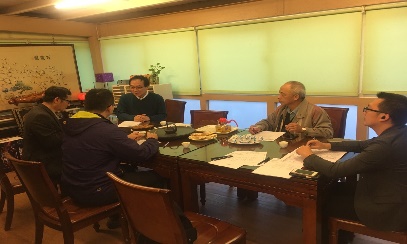 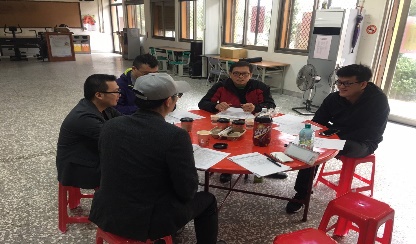 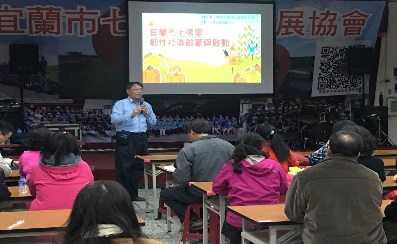 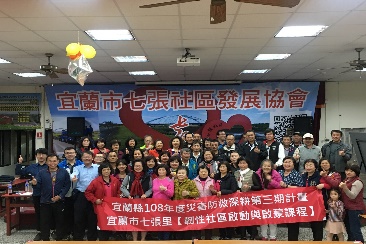 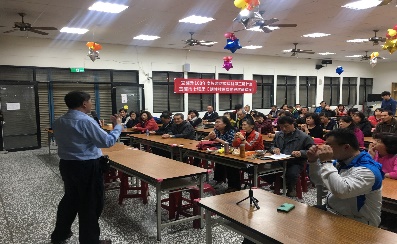 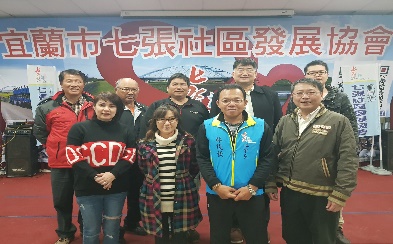 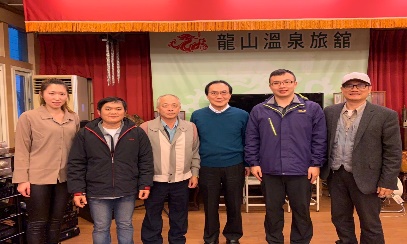 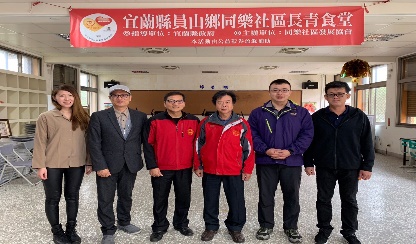 108.02.26
礁溪鄉德陽村
韌性社區工作團隊組成與指導會議
(柏佾科員)
108.02.26
員山鄉同樂村
韌性社區工作團隊組成與指導會議
(柏佾科員)
108.02.26
宜蘭市七張里
韌性社區工作團隊組成與指導會議
(曉揚科長、華偉科員)
108.03.06
宜蘭市七張里
韌性社區啟動與啟蒙課程
(柏佾科員)
23
十一、盤點防救災能量(1/2)
PART TWO  工作內容執行
108年1月25日完成彙整歷年避難場所安全性結構鑑定資料(237處)，目前避難場所皆已完成結構鑑定初評。
108年1月30日完成彙整103-107年防災避難看板設置情形(含海嘯看板)，並更新於「消防署災害防救深耕第3期平台」防災避難看板。
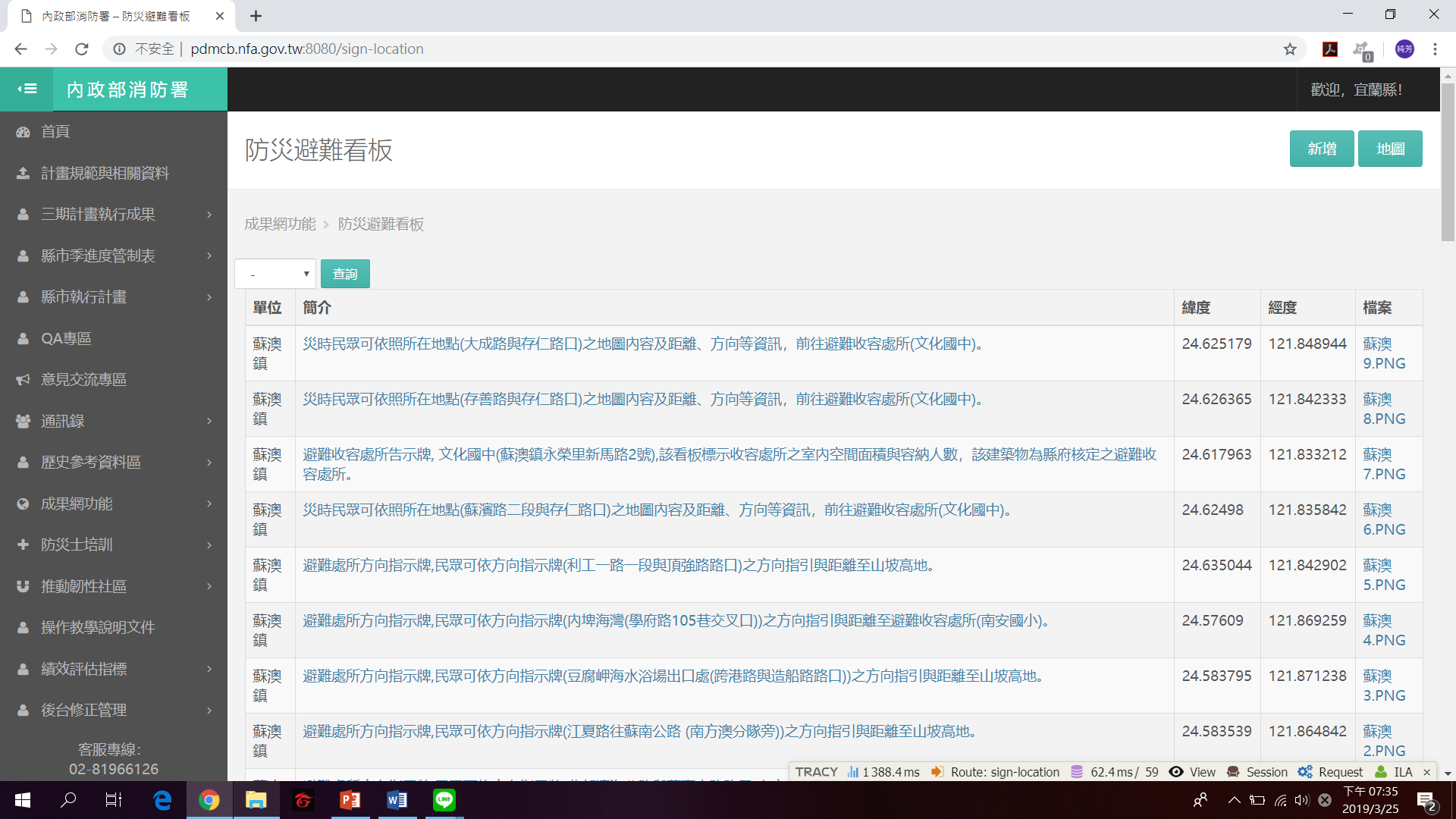 24
十一、盤點防救災能量(2/2)
PART TWO  工作內容執行
持續調查公所救災物資開口合約、救災物資整備情形以符合災時需求。
鑒於各鄉(鎮、市)防災業務承辦人員職務調動頻率稍快，累積防災經驗不易，且培養專業素養的管道不夠充足。
持續針對各鄉(鎮、市)避難場所之收容能量及安全性結構鑑定作檢討，以評估各鄉鎮公所提升能力之成效。
瞭解公所防救災機制運作規定與程序，進而增進公所各防救災編組橫向協調能力。
專責人力（年資、專長
物力（開口合約、救災物資整備）
上半年將持續調查鄉(鎮、市)公所之災害防救整備能量（人力、物力、能力）之盤點(5大項)。
辦理災害防救兵棋推演，以提升公所災時應變之能力。
25
場所規劃
防救災演習、演練
防救災機制
運作
十二、向民眾推廣防災工作(1/3)
PART TWO  工作內容執行
截止至3月底，彙整縣府推廣防救災工作資料如下：
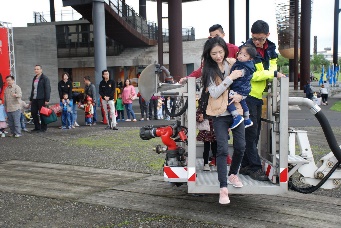 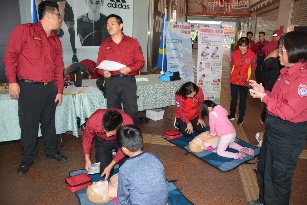 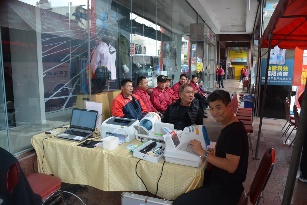 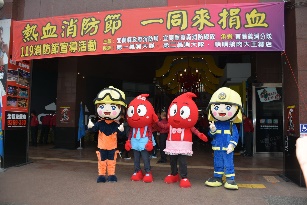 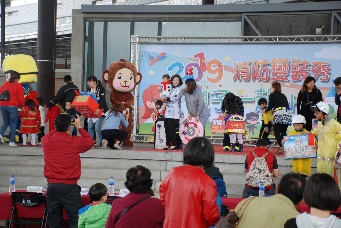 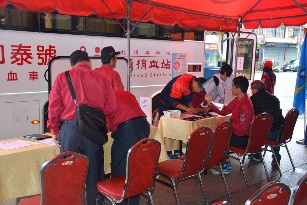 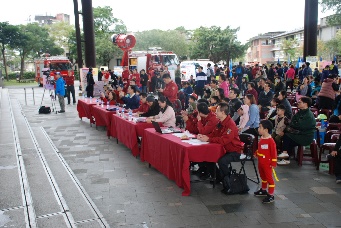 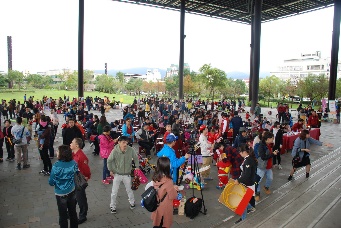 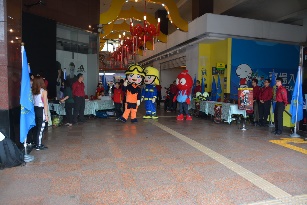 26
[Speaker Notes: 琦為]
十二、向民眾推廣防災工作(2/3)
PART TWO  工作內容執行
截止至3月底，彙整社區組織推廣防救災工作資料如下：
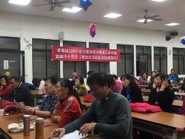 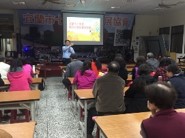 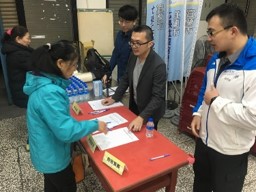 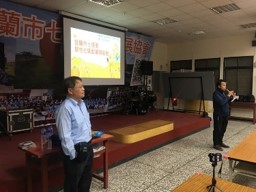 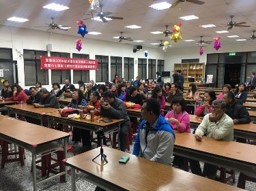 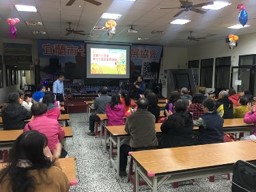 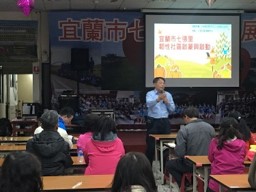 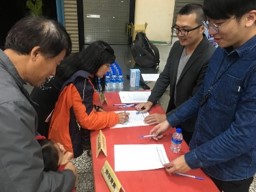 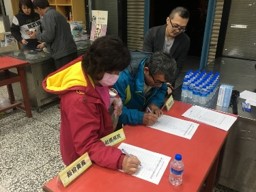 27
[Speaker Notes: 琦為]
十二、向民眾推廣防災工作(3/3)
PART TWO  工作內容執行
截止至3月底，彙整公所推廣防救災工作資料如下：
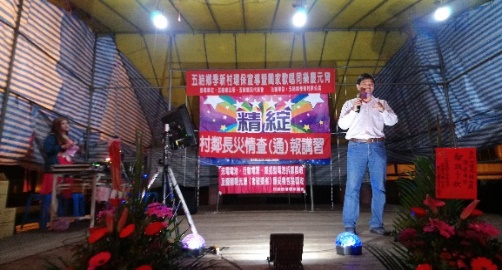 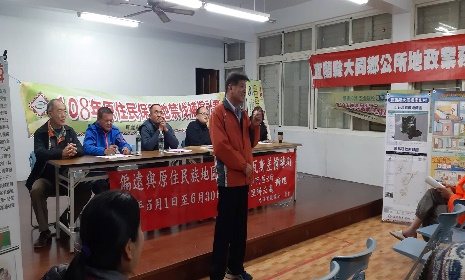 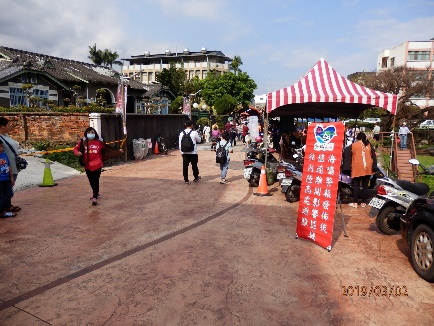 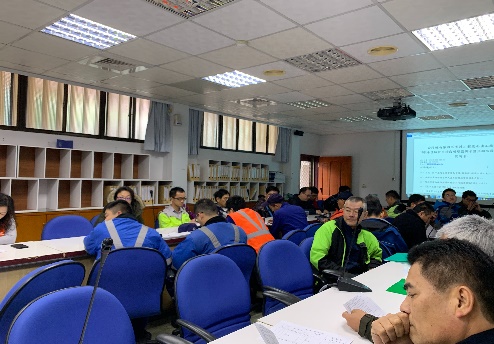 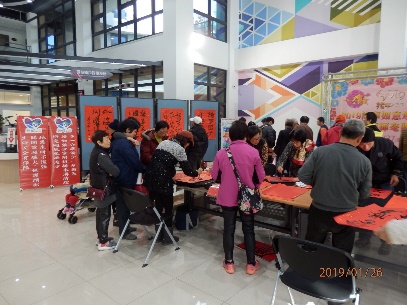 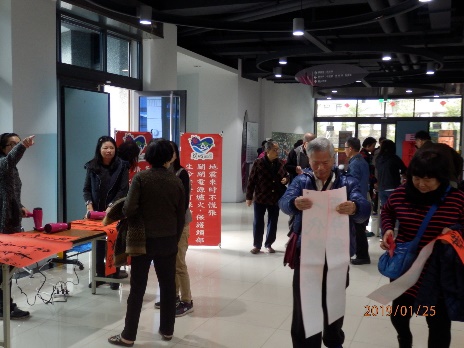 28
[Speaker Notes: 琦為]
十三、彙編與更新防災手冊
PART TWO  工作內容執行
已於1月更新宜蘭縣縣民防災手冊內容(初稿)
更新內容：
增加海嘯及水上活動安全篇章。
增加救護(CPR+AED、哈姆立克法)
增加宜蘭縣責任急救醫院、災害通報單位、疏散避難圖、家庭防災卡寫內容等。
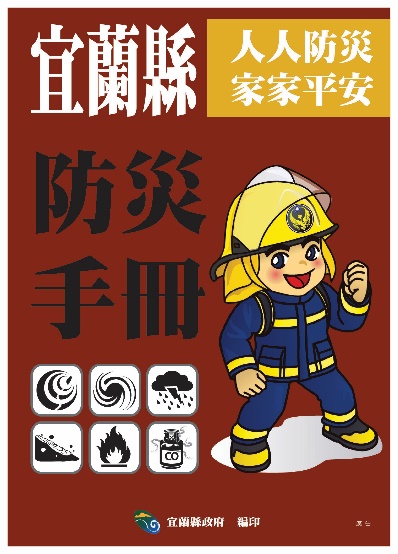 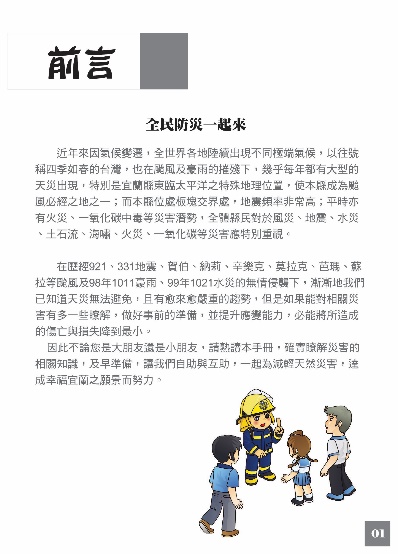 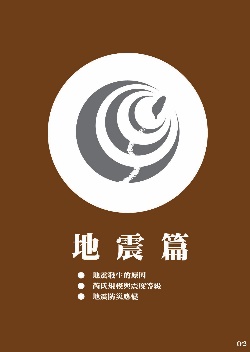 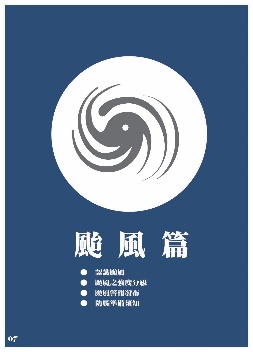 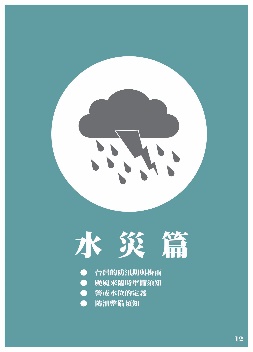 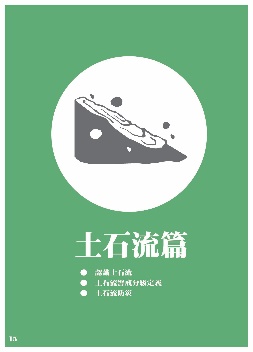 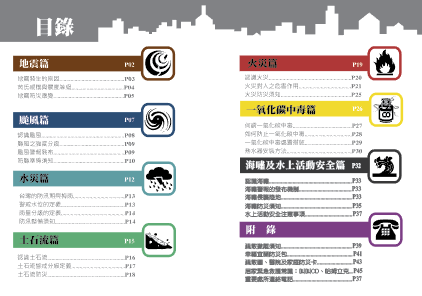 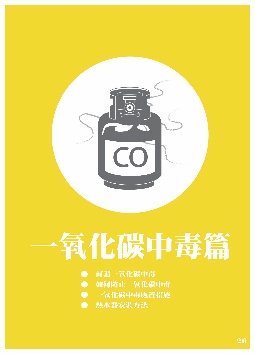 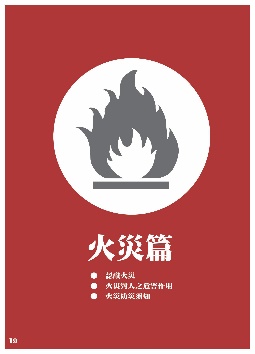 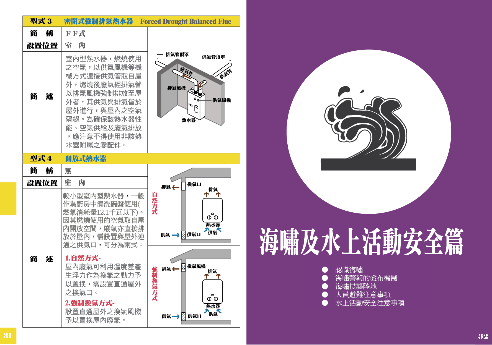 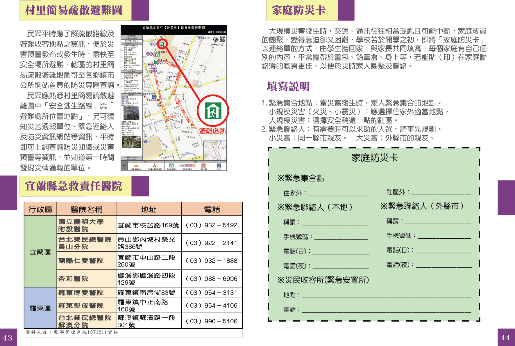 29
十四、調查與整合民間志工團體
PART TWO  工作內容執行
持續更新彙整調查本縣志工團體、非政府組織(NGO)和民間企業相關聯繫資料。
縣府及各鄉(鎮、市)公所
縣府及各鄉(鎮、市)公所轄內之民力團體、救難志工相關團體
醫療照護單位
縣府及各鄉(鎮、市)公所轄內可於災時提供照護、病床醫療資源等單位
救災資源
具有救災器材、裝備及技能之團體資料，包含：救難協會、搜救協會地址、聯絡方式等資料
物資、機具與特殊服務民間企業
縣府及各鄉(鎮、市)公所轄內提供災時之機具、物資與服務
慈善事業及社會福利機構
縣府及各鄉(鎮、市)公所轄內災時可協助提供人力、物資之團體
30
志工、NGO和民間企業
十五、維護宜蘭縣防災資訊網、災害應變專區
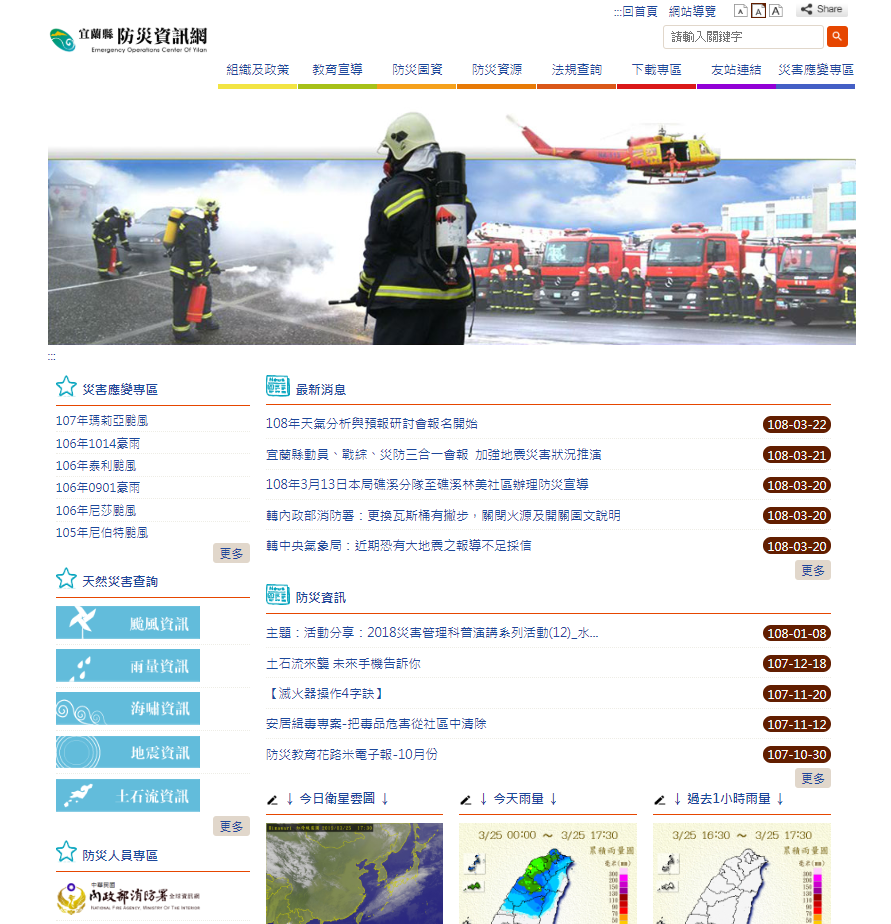 PART TWO  工作內容執行
持續更新「宜蘭縣防災資訊網」網站內容，提供民眾各項即時資訊，辦理情形如下：

108年3月13日更新108年避難場所清單資料(108年1月25日社會處資料)至宜蘭縣防災資訊網。

108年3月14日更新108年12個鄉(鎮、市)公所村里簡易疏散避難圖233幅至宜蘭縣防災資訊網。
31
[Speaker Notes: 琦為]
十六、建置歷史災情、氣象資料庫
PART TWO  工作內容執行
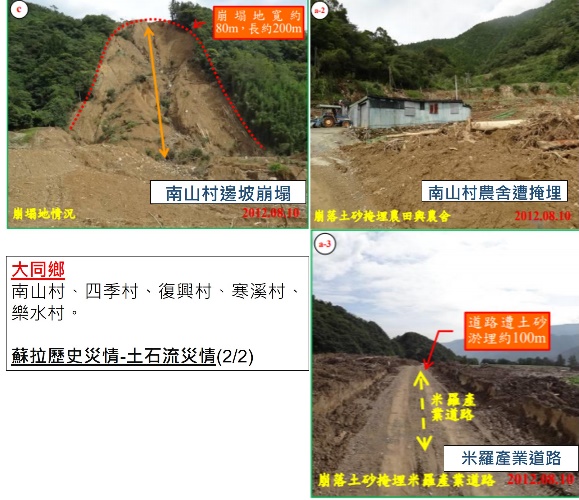 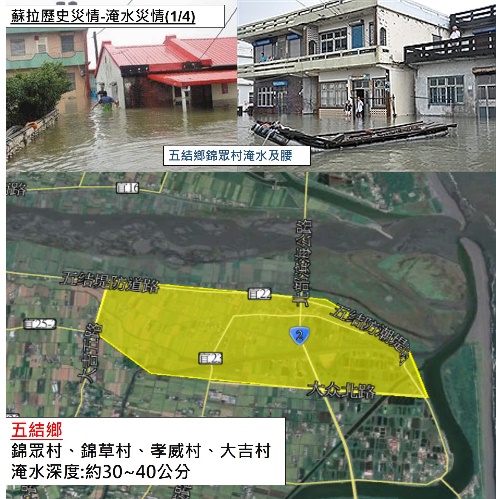 1-3月修正建置歷史颱風資料庫內容如下：
更新歷史颱風資料庫災情照片。
更改歷史颱風資料庫索引方式，以年份為主目錄、颱風災情照片依災害類型分類等。
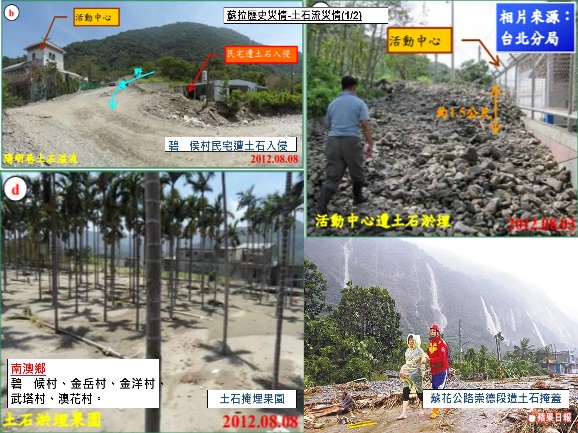 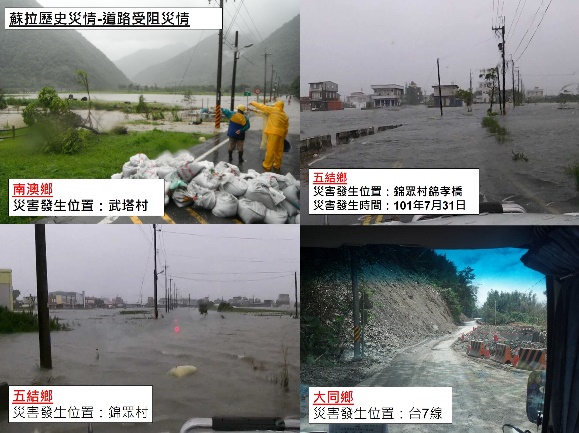 未來：結合宜蘭縣情資網故事地圖，建立歷史颱風資料庫主題地圖，可於圖面直觀了解歷史災情空間分布，方便使用者運用地理位置查詢。
32
[Speaker Notes: 俊彥]
十七、更新維護災害圖資平台行動應用軟體(宜蘭防災資訊掌上通)
PART TWO  工作內容執行
更換宜蘭防災資訊掌上通首頁背景圖片，便於文字閱讀。
持續更新維護災害圖資平台行動應用軟體(宜蘭防災資訊掌上通)，已完成1月、2月及3月檢修報告表。
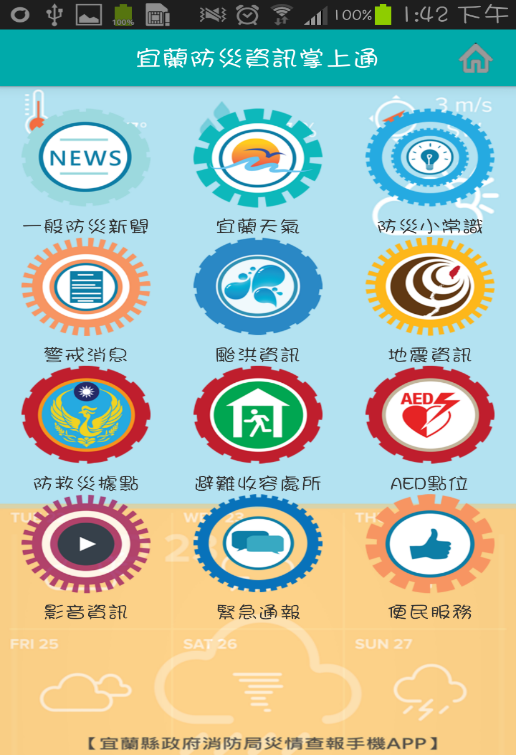 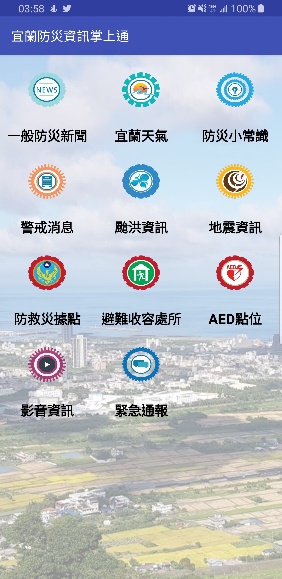 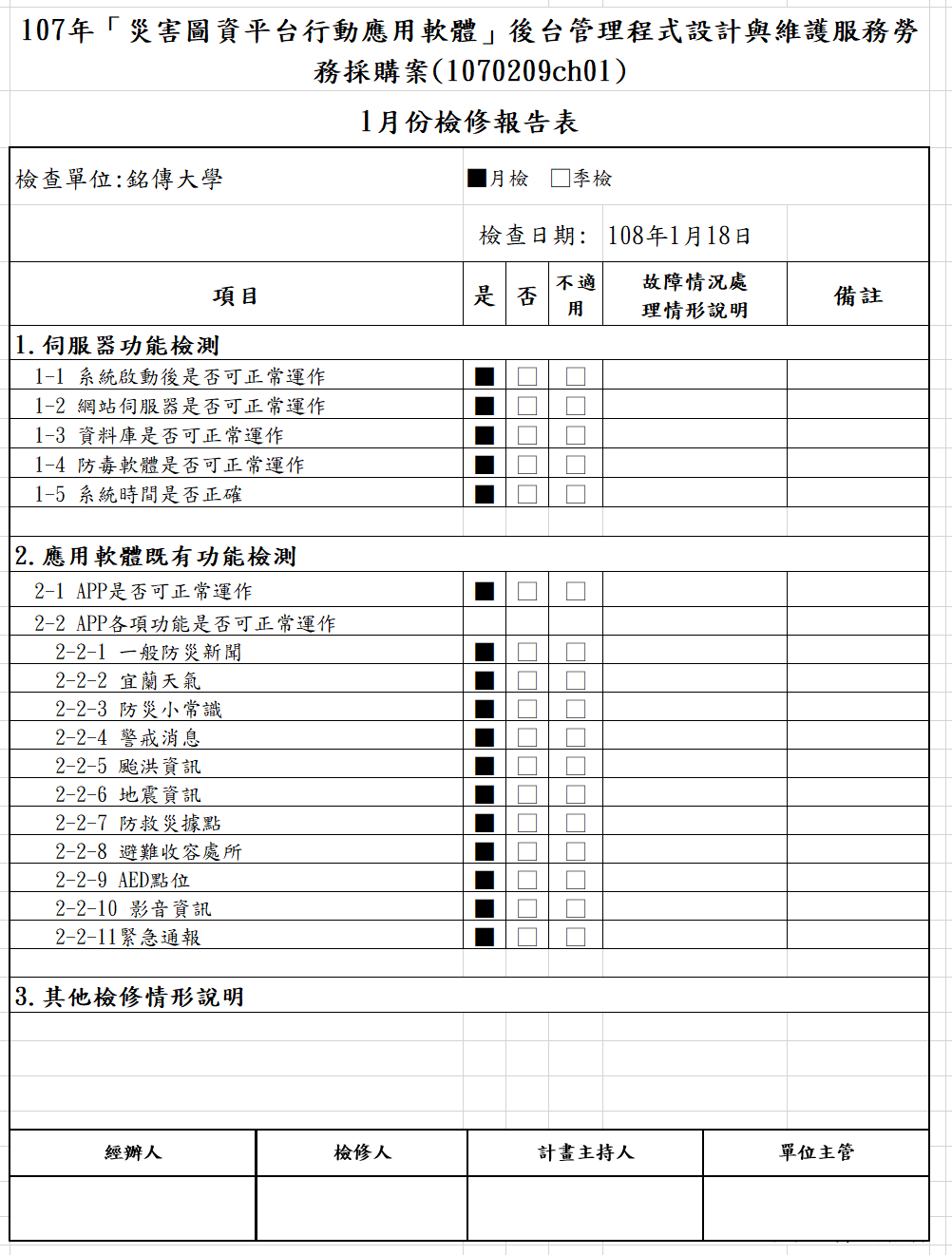 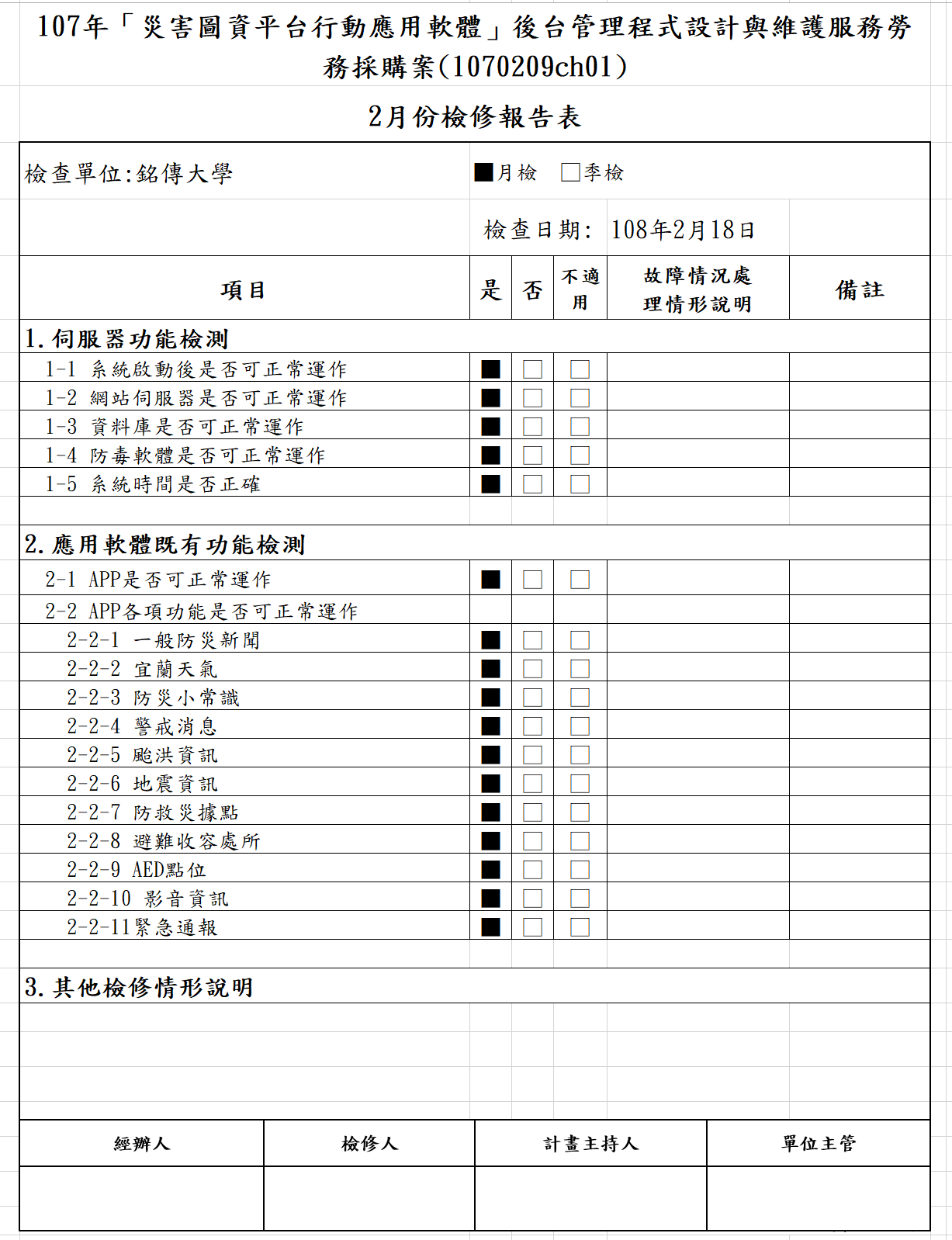 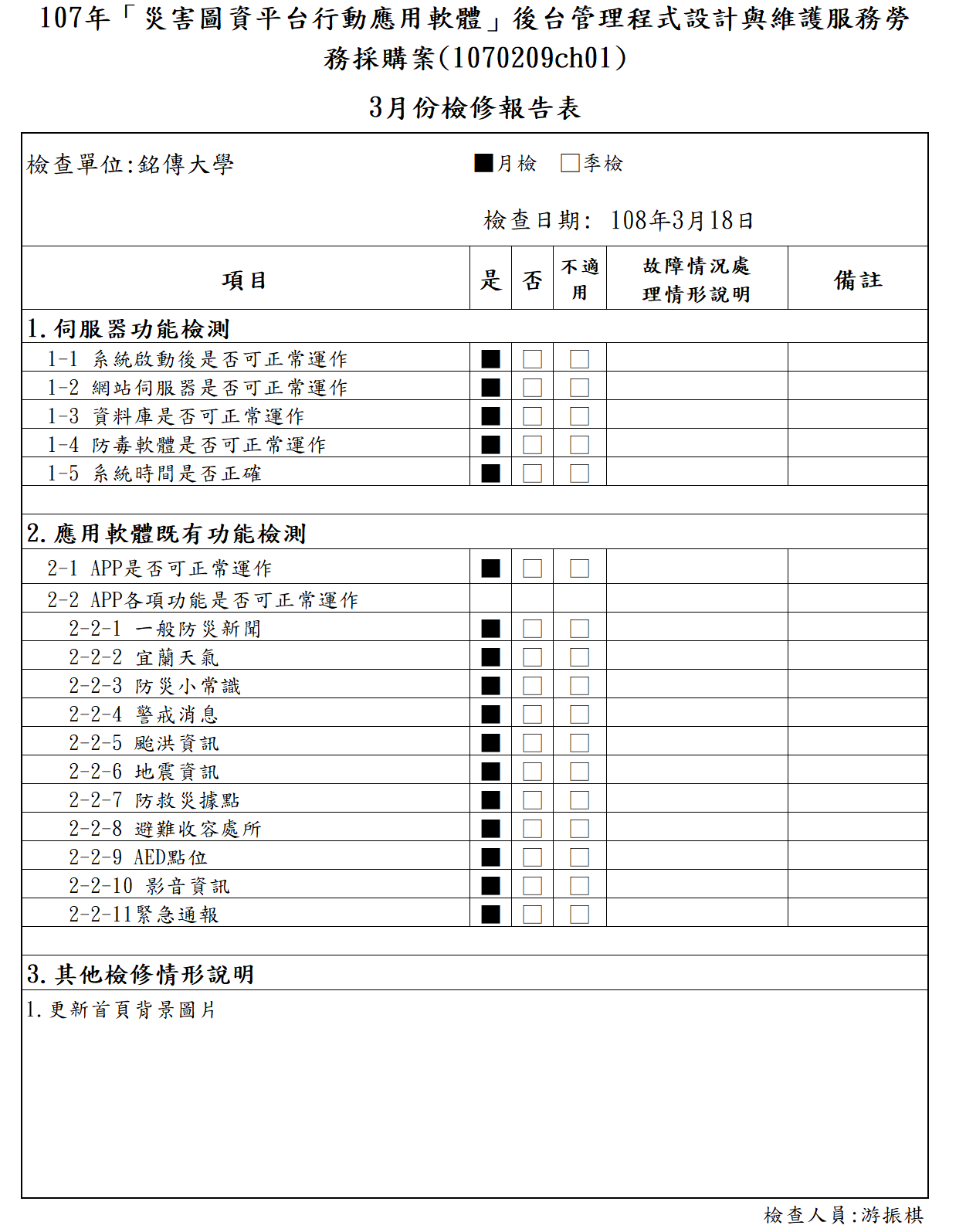 108年度檢修報告表
33
[Speaker Notes: 俊彥]
十八、邀集企業參與防災工作(1/2)
PART TWO  工作內容執行
107年消防署統計直轄市、縣(市)政府備忘錄簽署情形
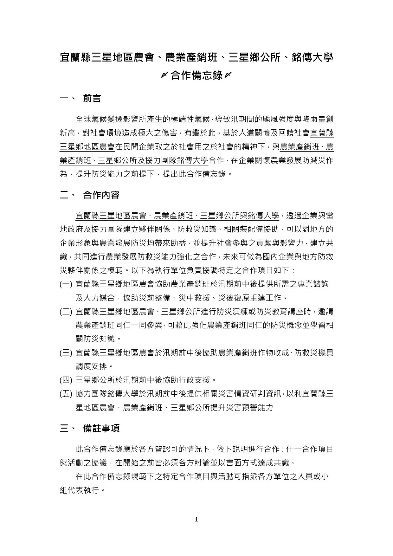 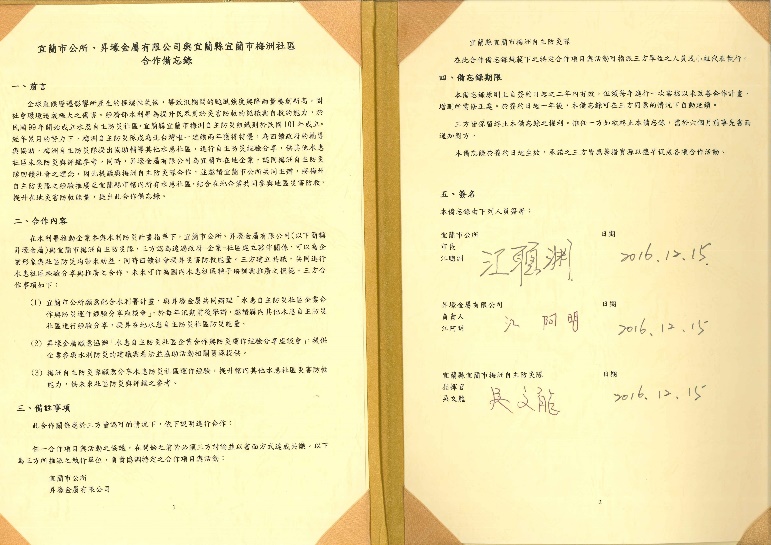 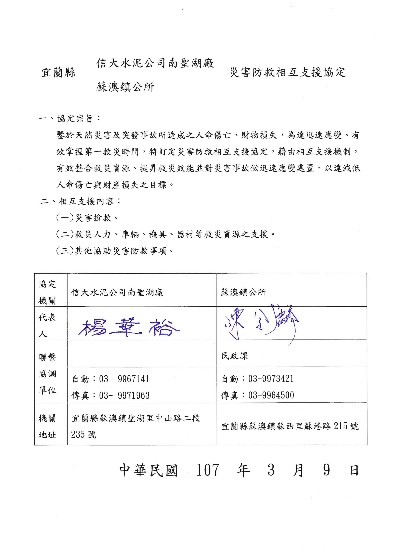 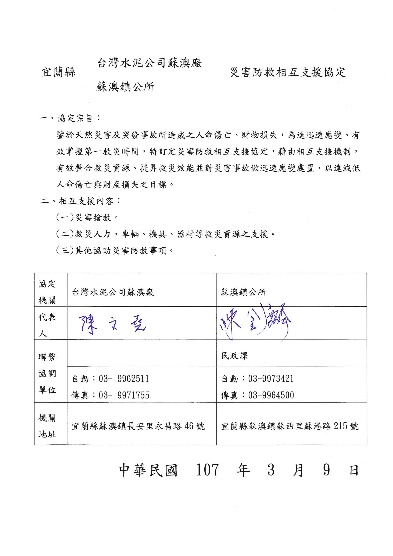 宜蘭市公所
蘇澳鎮公所
34
三星鄉農會
十八、邀集企業參與防災工作(2/2)
PART TWO  工作內容執行
推動企業防災規劃
縣府108年企業防災合作對象
持續洽談
相關局處
(工商旅遊處、計畫處…)
107年
訪談企業
消防局外勤大隊
鄉鎮市公所
九號休閒餐飲事業
香草菲菲博物館
金車噶瑪蘭威士忌酒廠
提報公所開口契約廠商
推薦優良企業
推薦優良企業
與企業簽屬合作備忘錄
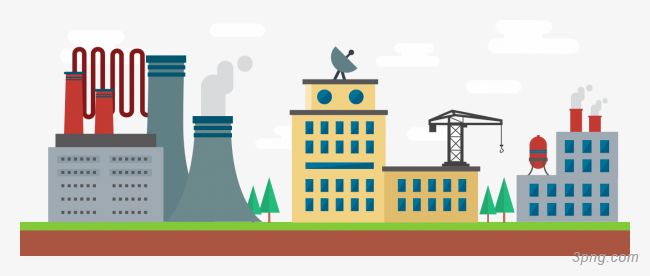 企業一定規模
企業有意願
企業形象正面
35
十九、海嘯災害防救對策重點項目盤點表
PART TWO  工作內容執行
108年2月1日協助消防局震災(含土壤液化)災害防救業務計畫-海嘯災害防救對策重點項目盤點表佐證資料整理。
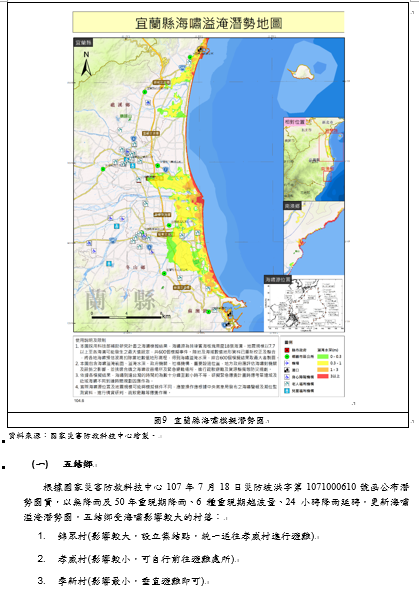 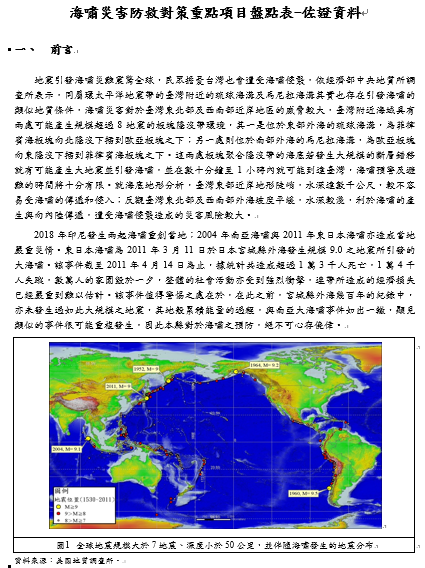 海嘯疏散避難規劃
海嘯避難看板
1
2
3
4
海嘯避難點勘查報告
海嘯潛勢圖
36
二十、4-6月工作期程規劃
PART TWO  工作內容執行
37
[Speaker Notes: 俊彥、琦為]
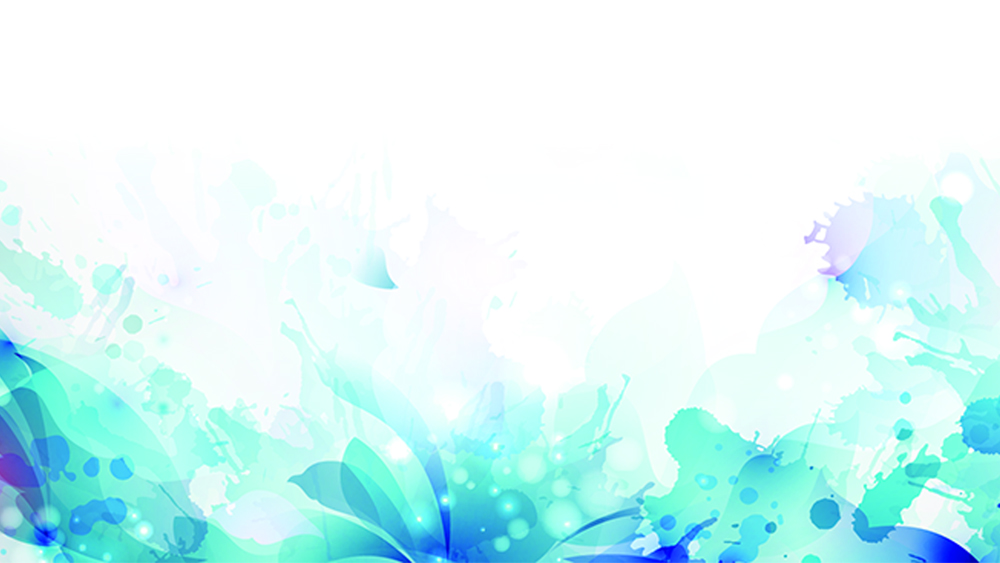 03
議題討論
38
PART THREE  議題討論
一、消防署災害防救深耕第3期計畫成果網業務承辦人聯絡資訊更新。
說明：
惠請縣府局處及各公所於4月12日(五)前更新業務承辦人聯絡資訊，位置:通訊錄→資料更新(網址：http://pdmcb.nfa.gov.tw:8080/login)。

如各公所帳號及密碼遺失或更新資料操作有問題，請洽詢消防局承辦人陳柏佾科員、連絡電話：(03)9365027*1905。銘傳大學駐點人員林琦為助理、連絡電話(03)9365027*1901。
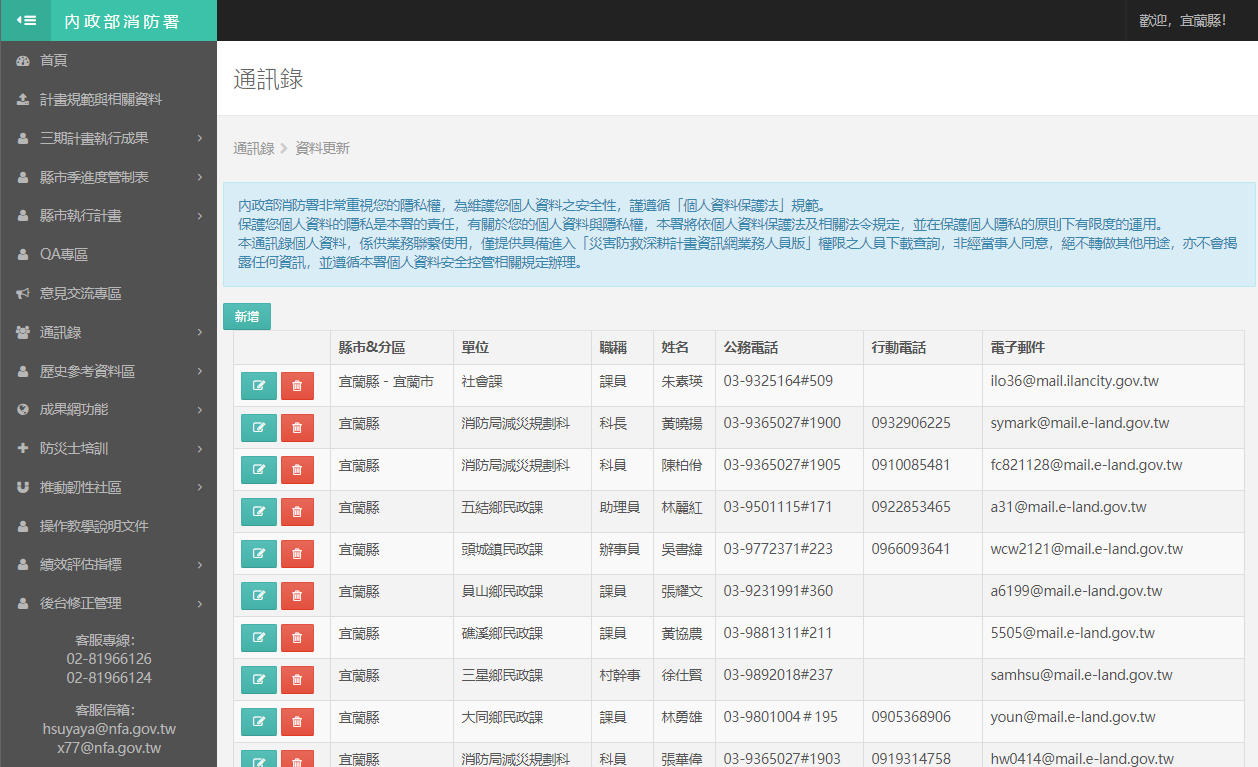 39
PART THREE  議題討論
二、各鄉(鎮、市)簡易疏散避難圖資並上傳至公所網站。
說明：

鑒於107年村里長選舉有部分村里長更換，108年2月份已完成各鄉(鎮、市)簡易疏散避難圖資更新。

消防局已於宜蘭縣政府108年3月13日府授消減字第1080003386號函發「108年度村里簡易疏散避難圖」更新圖資1份，並更新於宜蘭縣災害防救資訊網與宜蘭縣政府消防局網。

惠請各公所於4月12日(五)前將更新圖資上傳公所網站。
40
PART THREE  議題討論
三、惠請縣府各局(處)及各公所提供近十年歷史颱風災情照片，以建置歷史颱風資料庫。
說明：
惠請縣府局處及各公所提供近十年歷史颱風災情照片或相關報告(97年辛樂克、薔蜜颱風、98年芭瑪颱風、99年梅姬颱風、100年南瑪都颱風、101年蘇拉颱風、102年蘇力颱風、104年麥德姆颱風、104年蘇迪勒、杜鵑颱風、105年梅姬颱風、106年尼莎颱風)

上述資料惠請各公所於4月12日(五)前完成填報。

聯絡人：銘傳大學駐點人員林琦為助理、連絡電話(03)9365027*1901、E-mail：gambitlin@gmail.com。
41
PART THREE  議題討論
四、惠請各公所協助更新上半年災害防救整備能量（人力、物力、能力）及防救災設備及資通訊設備清單、添購設備清單及資通訊設備維護管理機制。
說明：
為掌握本計畫之執行成效，於執行上半年進行盤點更新各公所之災害防救整備能量（人力、物力、能力），(附件2、宜蘭縣鄉(鎮、市)公所災害防救整備能量調查表-108年上半年)

防救災設備及資通訊設備清單、添購設備清單(含管理人員、設置位置、設備添購或更新日期、照片)。(附件3、各公所應變中心防救災設備及資通訊設備清單調查表)

提報各公所資通訊設備維護管理機制，例如，衛星電話、無線電、災害應變中心視訊系統之維護管理機制或歷次測試紀錄表。

上述項目惠請各公所於4月12日(五)前完成填報。聯絡人：銘傳大學駐點人員林琦為助理、連絡電話(03)9365027*1901、E-mail：gambitlin@gmail.com。
42
PART THREE  議題討論
五、惠請各公所協助更新志工團體、NGO和民間企業之防救災能量。
說明：

         惠請各公所於4月12日(五)前協助更新志工團體及NGO之防救災能量清單(含名稱、聯繫窗口、資源數量、服務區域及可協助事項等)。
附件4、宜蘭縣轄內志工團體及NGO之防救災能量清單
43
PART THREE  議題討論
六、請縣府各局(處)及各公所提報108年第1季(1-3月)防災工作成果。
說明：

        為了解縣府各局(處)及各公所推廣相關防災工作事宜辦理情形，惠請提供辦理相關佐證資料、照片、簽到表，瞭解本縣推動災害防救宣導成果，請於4月12日(五)前提報第1季(1-3月)相關成果資料(上傳資料連結：https://ppt.cc/fjX6ix)。
附件5、多元管道推廣防災工作成果表
44
PART THREE  議題討論
七、調查各公所開口契約簽訂情形。
說明：

107年公所提報之開口契約部分商家合約已屆，提醒公所須進行新的合約簽訂工作。

4月12日(二)前檢附合約內容包含：封面頁、履約期限頁、用印頁、單價分析頁(履約標的頁)。
附件6、鄉(鎮、市)公所開口契約清單彙整表
45
PART THREE  議題討論
八、簽訂企業防災合作備忘錄事宜，提請討論。
說明：
        惠請縣府各局處及各公所提報開口契約合作企業清冊，於4月12日(五)前完成提報。
企業防災推動流程
偕同公所簽訂企業防災備忘錄
(5-6月)
召開企業防災說明會(5月)
附件7、鄉(鎮、市)公所開口契約填報清單
46
縣府各局處提報開口契約合作企業清冊(4月)
訪視有意願企業(5-6月)
企業表揚活動
(10月)
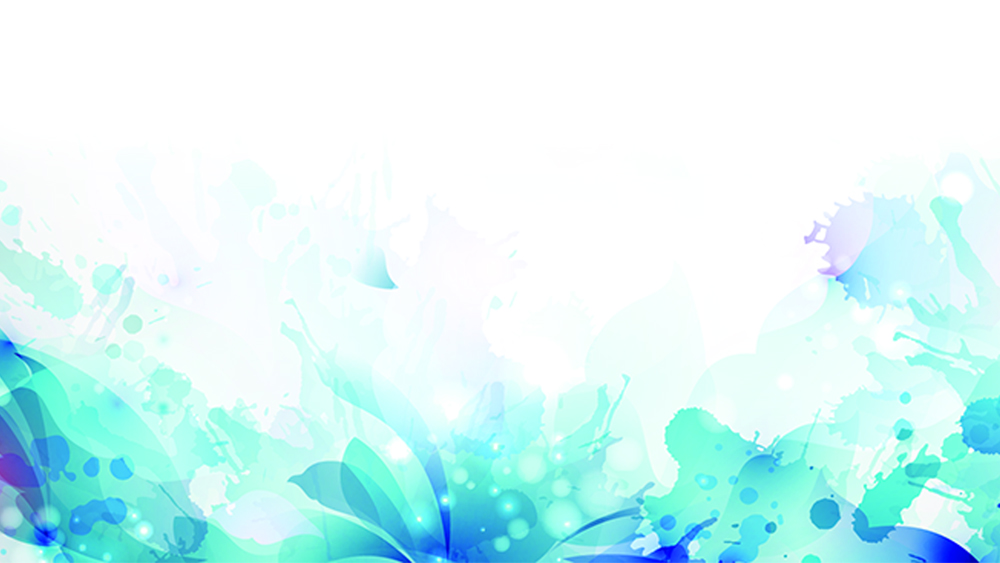 04
臨時動議
47
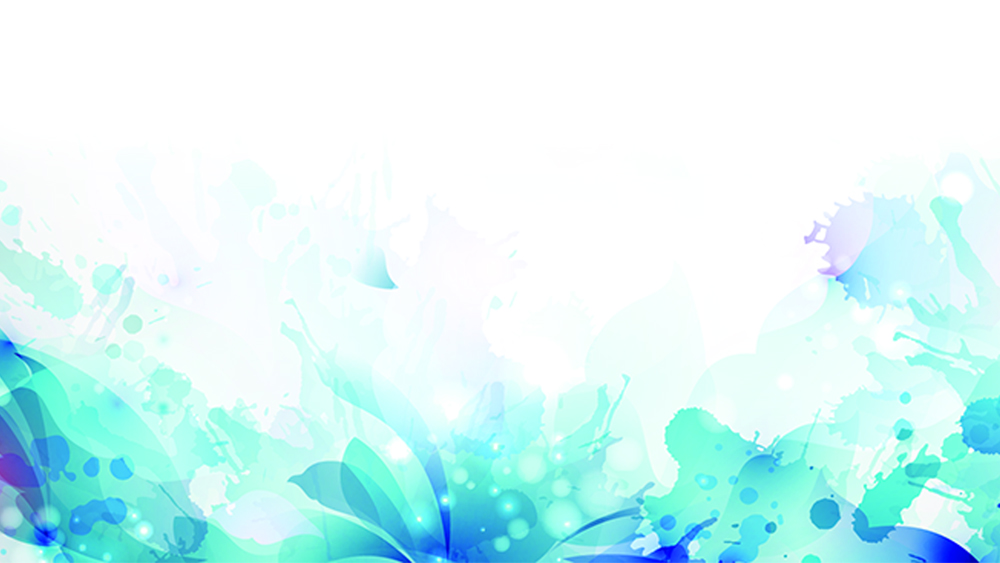 2019
感謝聆聽、敬請長官不吝指正
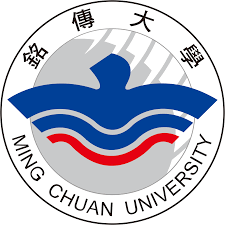 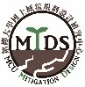 銘傳大學都市規劃與防災學系/國土減災規劃設計研究中心
48